HIM: Discovering Implicit Relationships in Heterogeneous Social Networks
Bo Xu1, Jinpeng Wang1, Zhehuan Zhao1, Hongfei Lin2, Feng Xia3
1School of Software, Dalian University of Technology, China
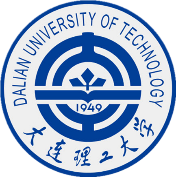 2College of Computer Science and Technology, Dalian University of Technology, China
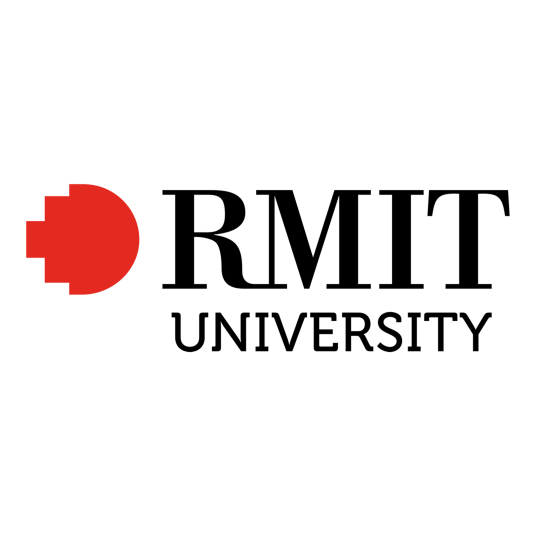 3School of Computing Technologies, Royal Melbourne Institute of Technology, Australia
Outline
01
Introduction
02
03
Our Method:
HIM
Evalution
04
Conclusion
Introduction
What is the implicit relationship of social networks?
Mutual following relationship (Explicit relationship)
Collaborative relationship (Explicit relationship)
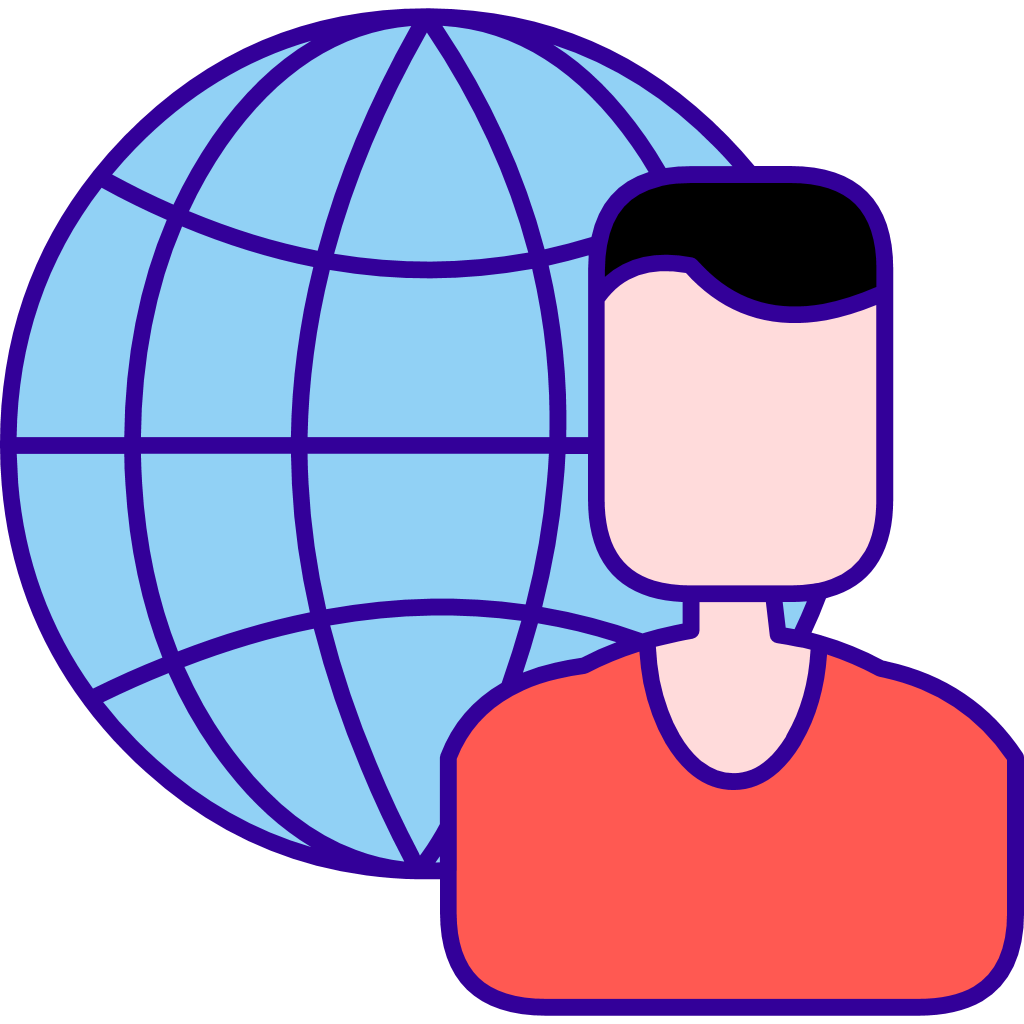 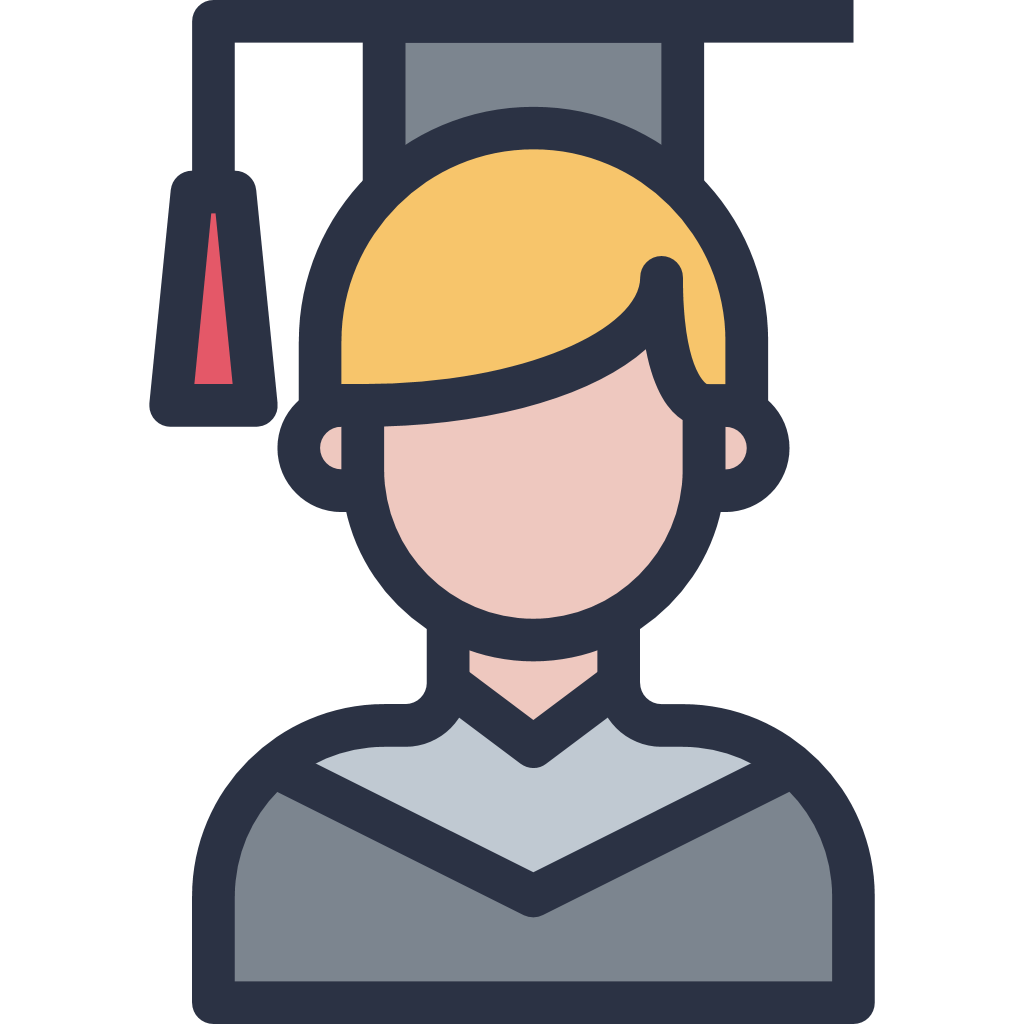 Real edges
Real edges
Real edges
Virtual edges
Underlying reason
Underlying reason
Virtual edges
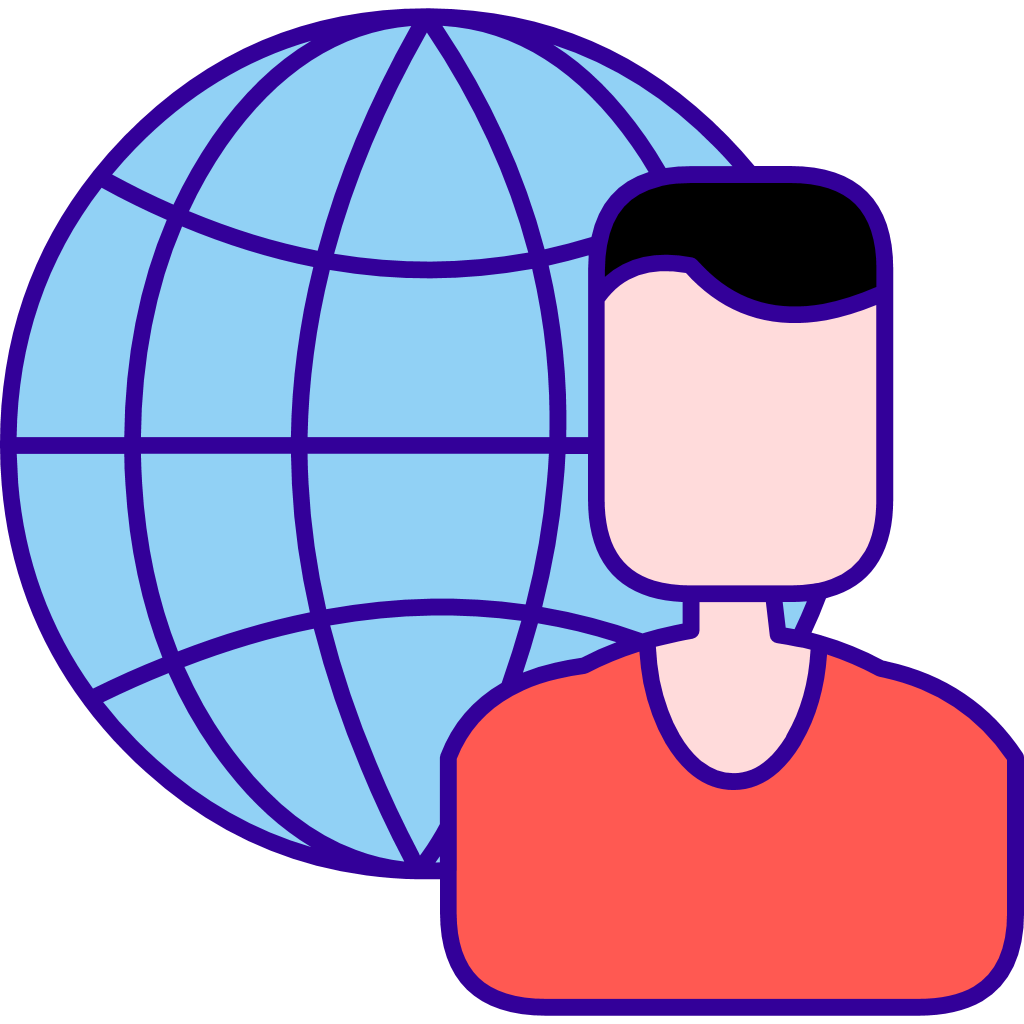 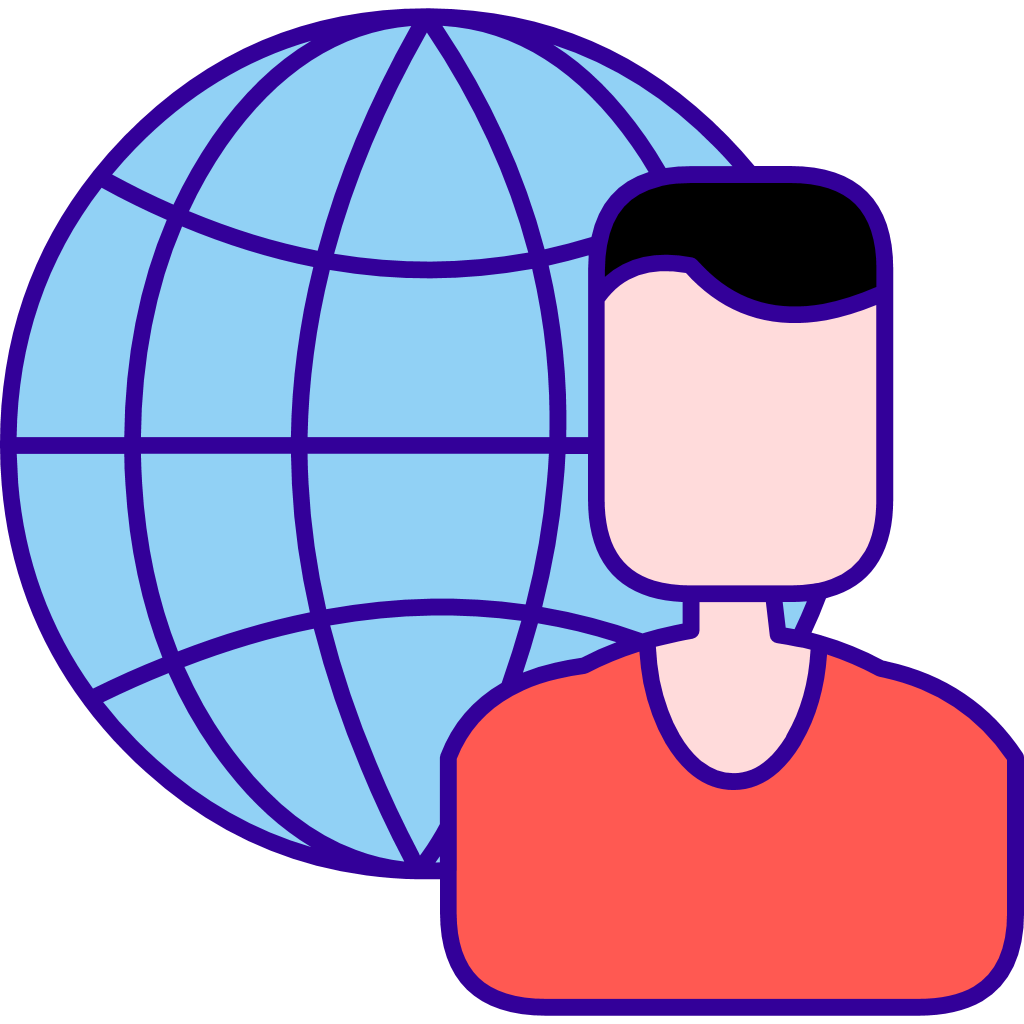 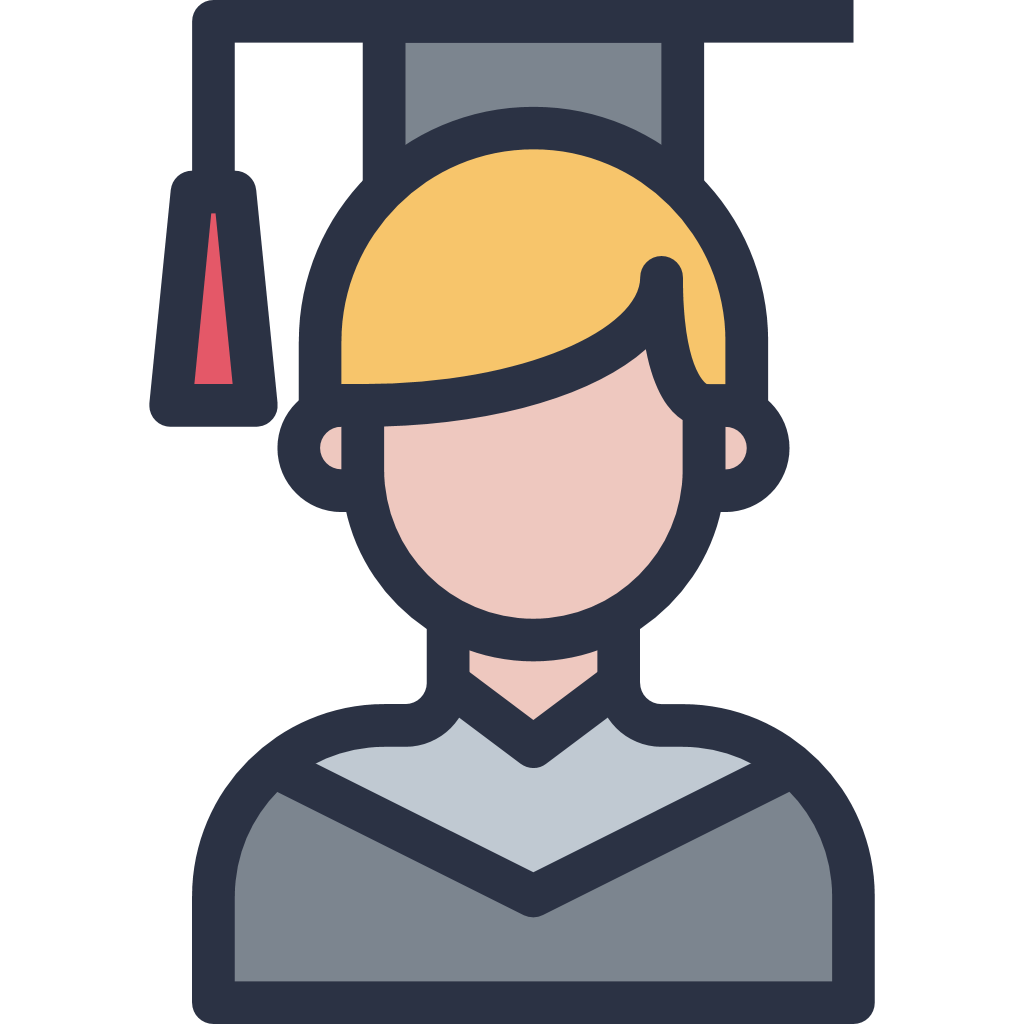 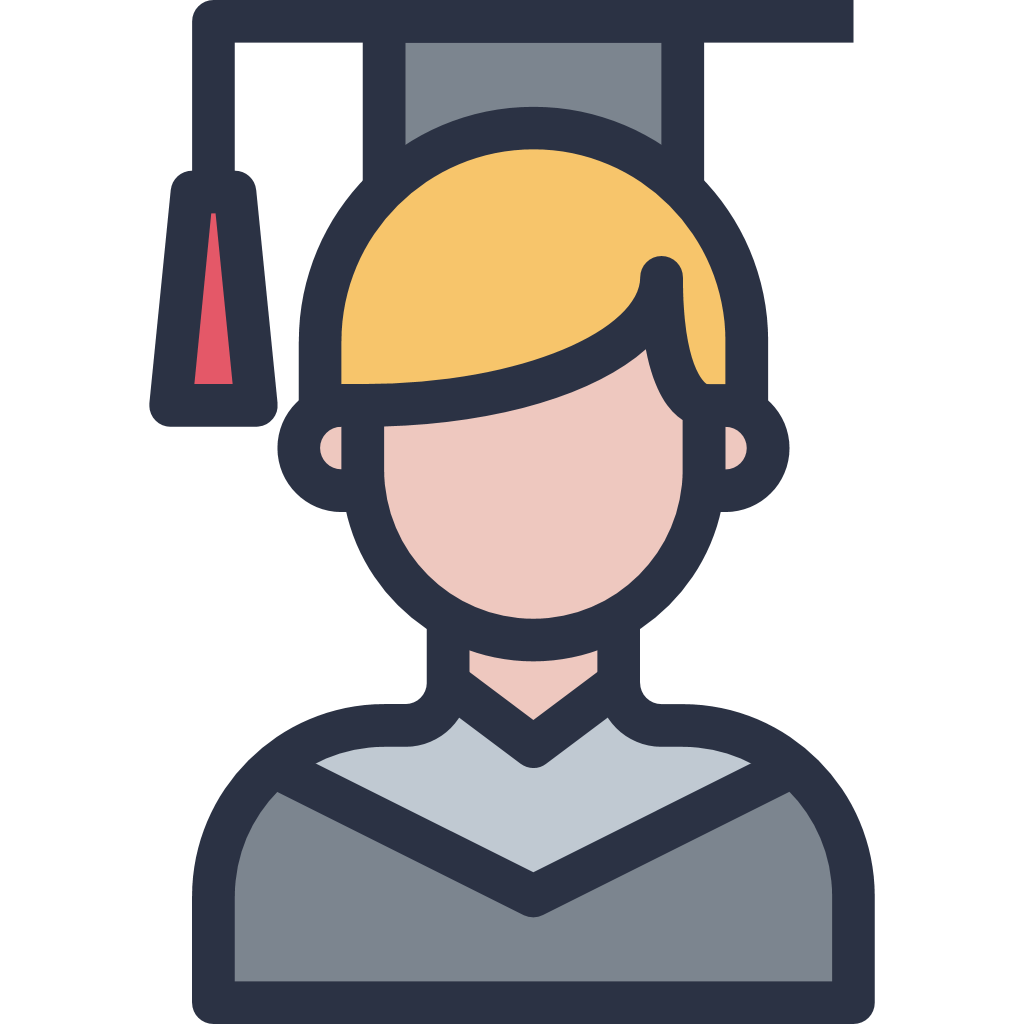 Real edges
Real edges
Virtual edges
Virtual edges
Advisor-advisee relationship (Implicit relationship)
Same-city relationship (Implicit relationship)
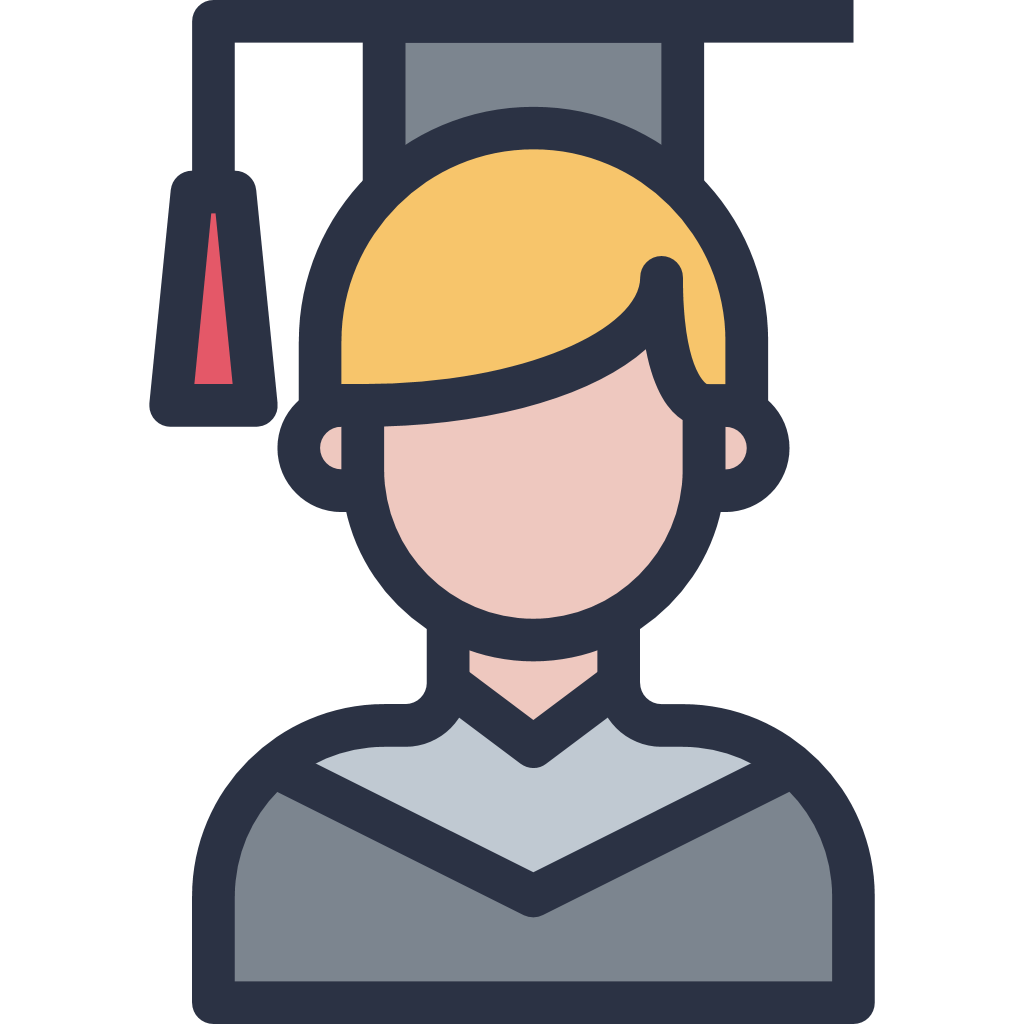 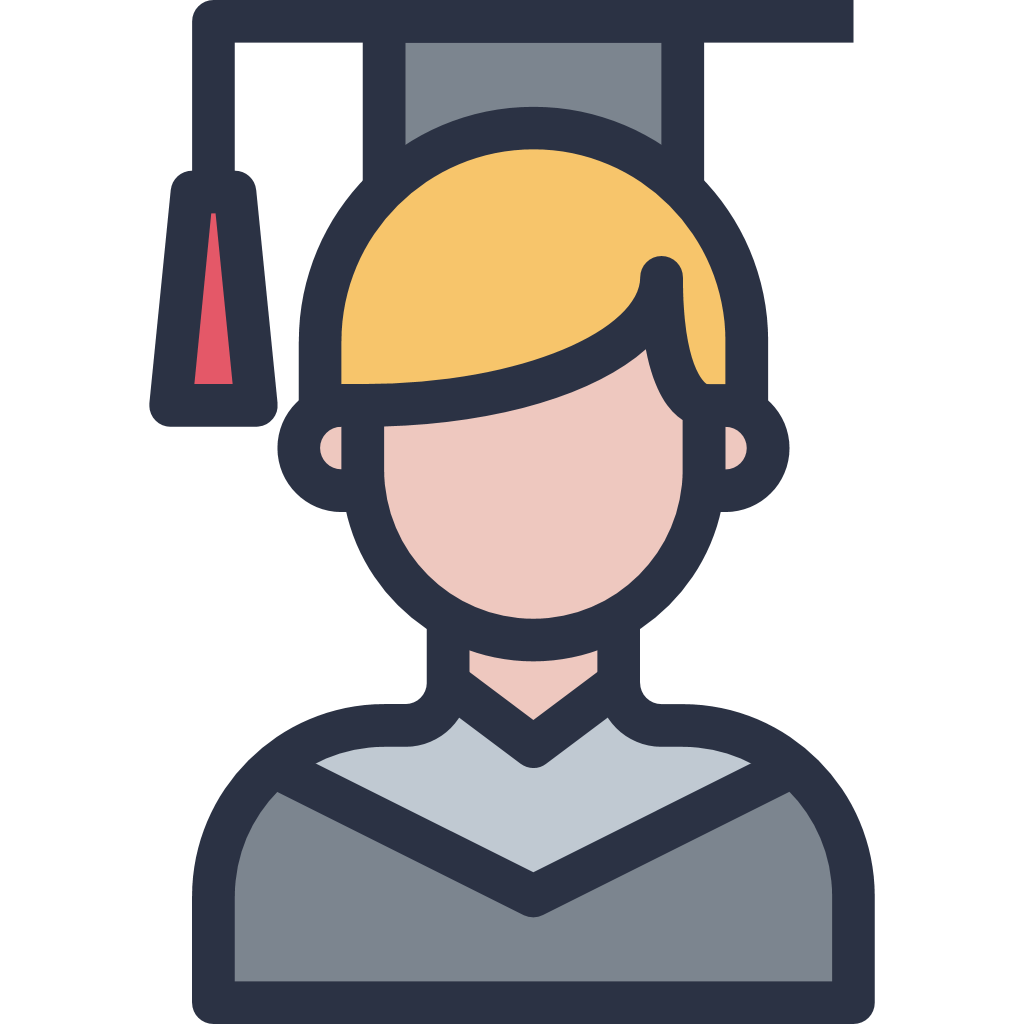 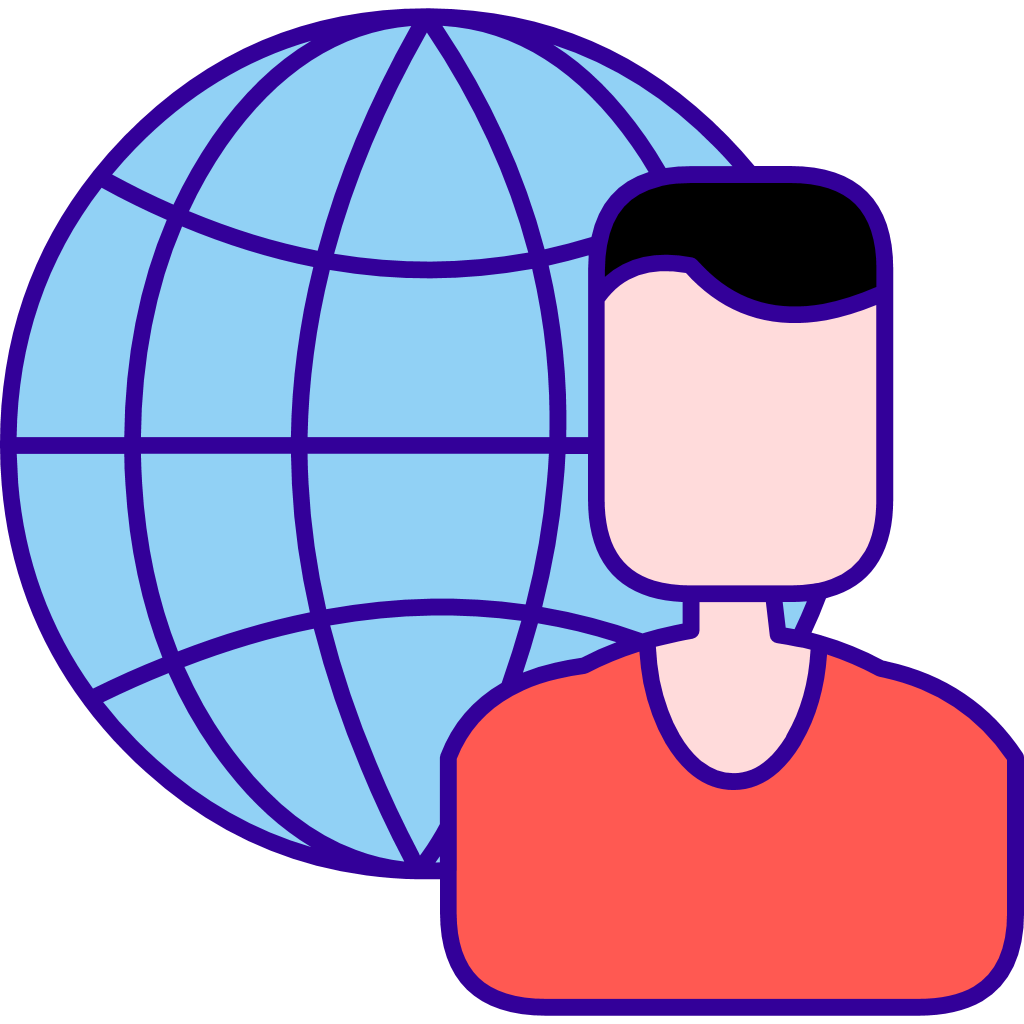 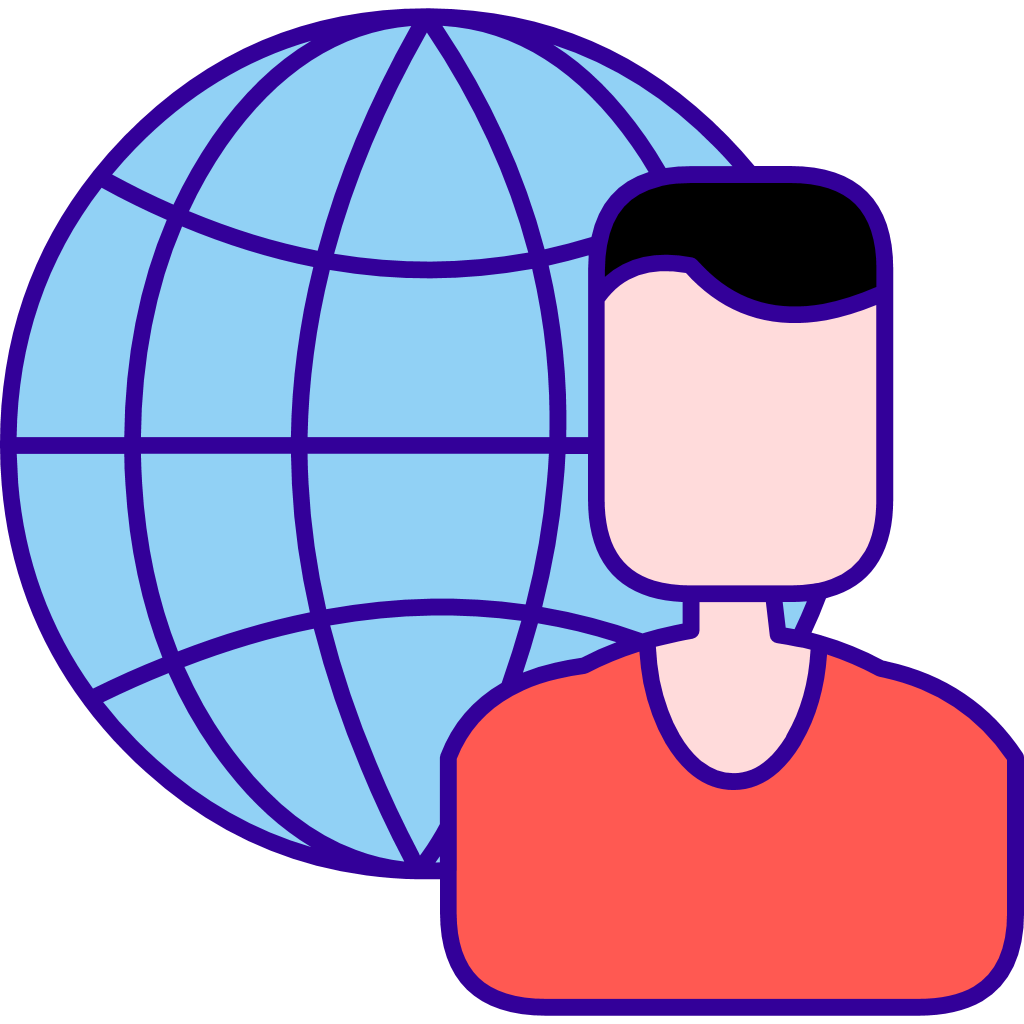 (a) scientific collaboration network
(b) social network (Weibo)
Implicit relationships refer to inconspicuous relationships between entities in networks that are not clear on the surface but reflect the underlying reasons for the entities to establish explicit connections.
Introduction
Why should we focus on the implicit relationships of social networks?
Same-city business recommendation
Double-blind peer review
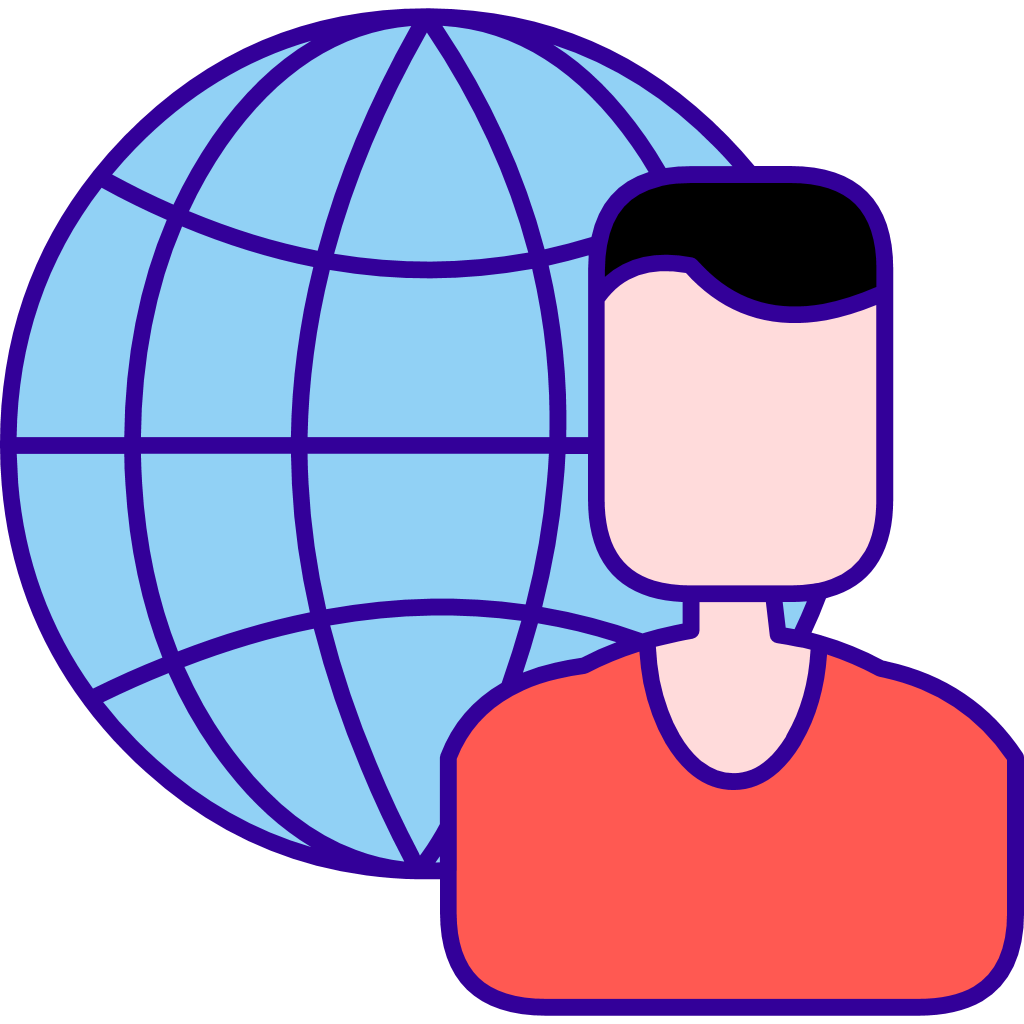 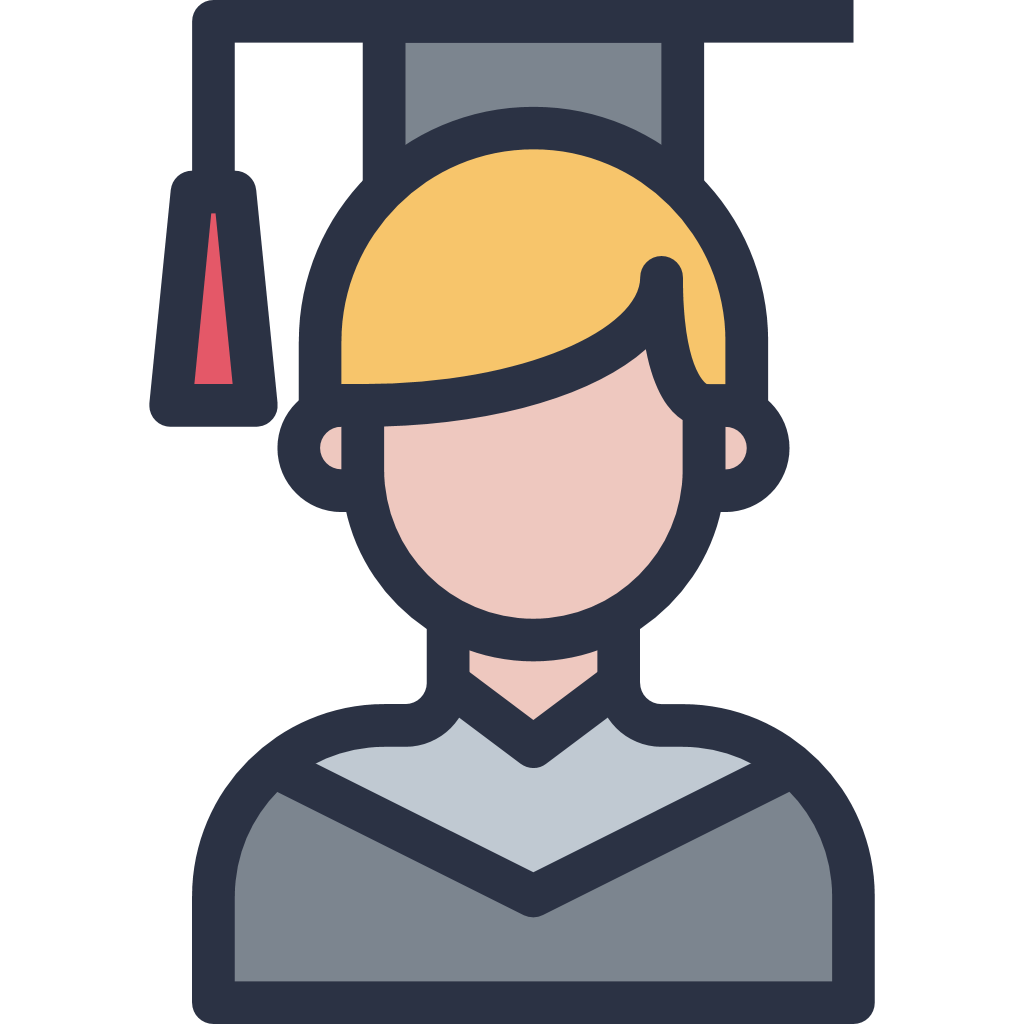 Real edges
Real edges
Real edges
Guidance for
Virtual edges
Guidance for
Virtual edges
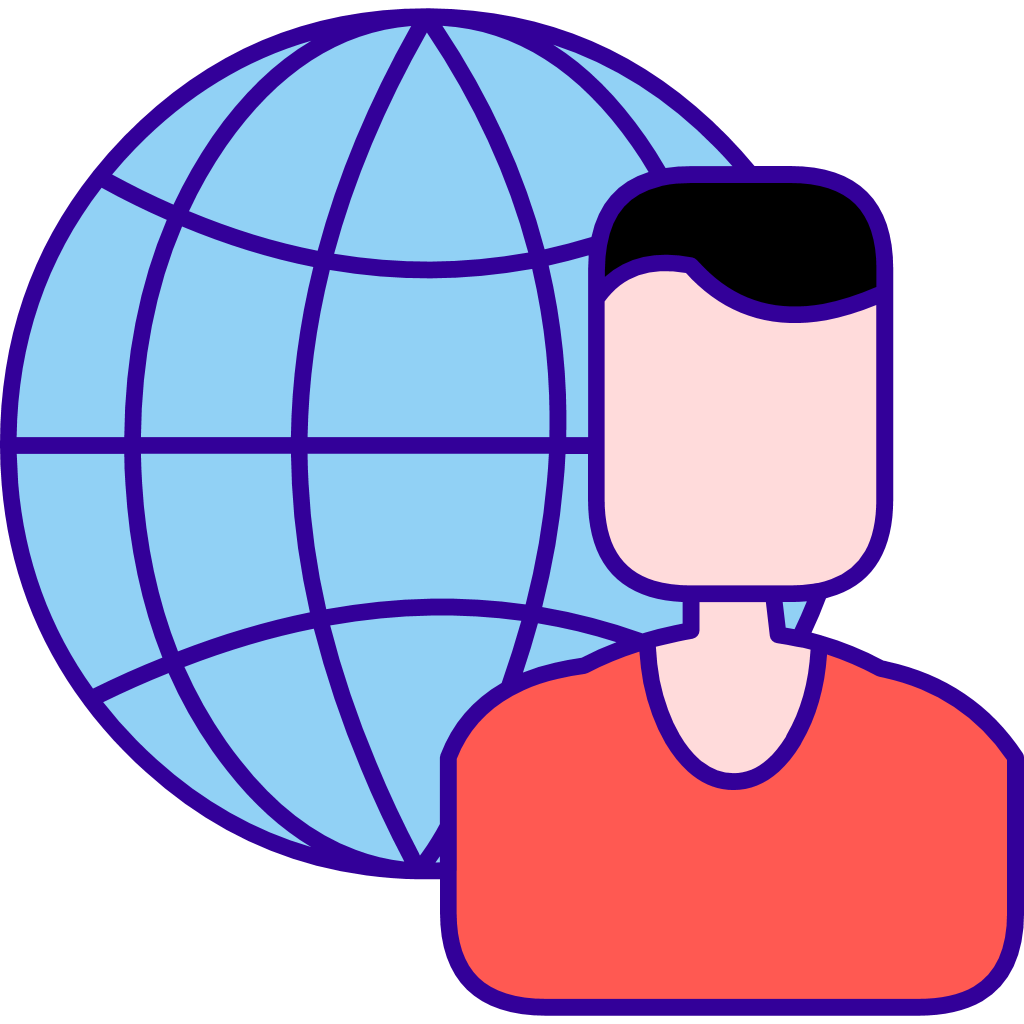 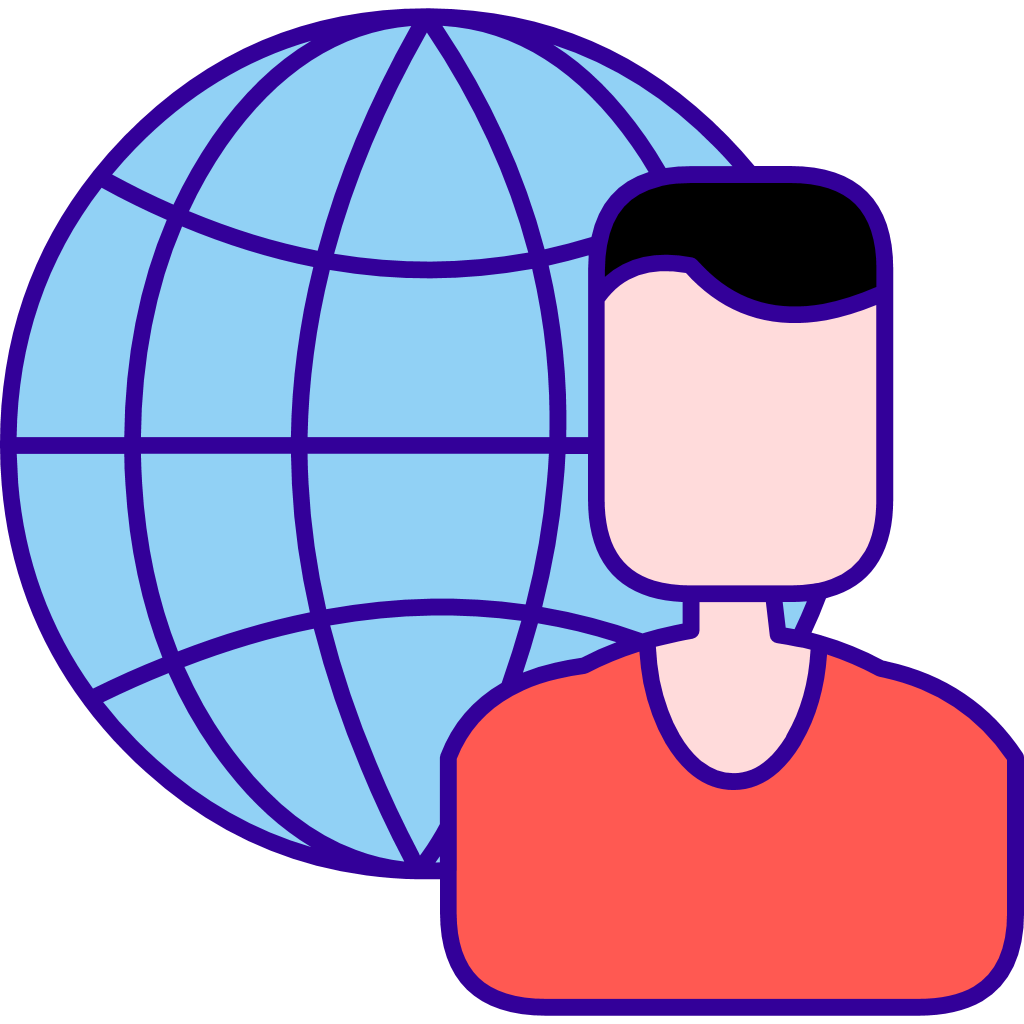 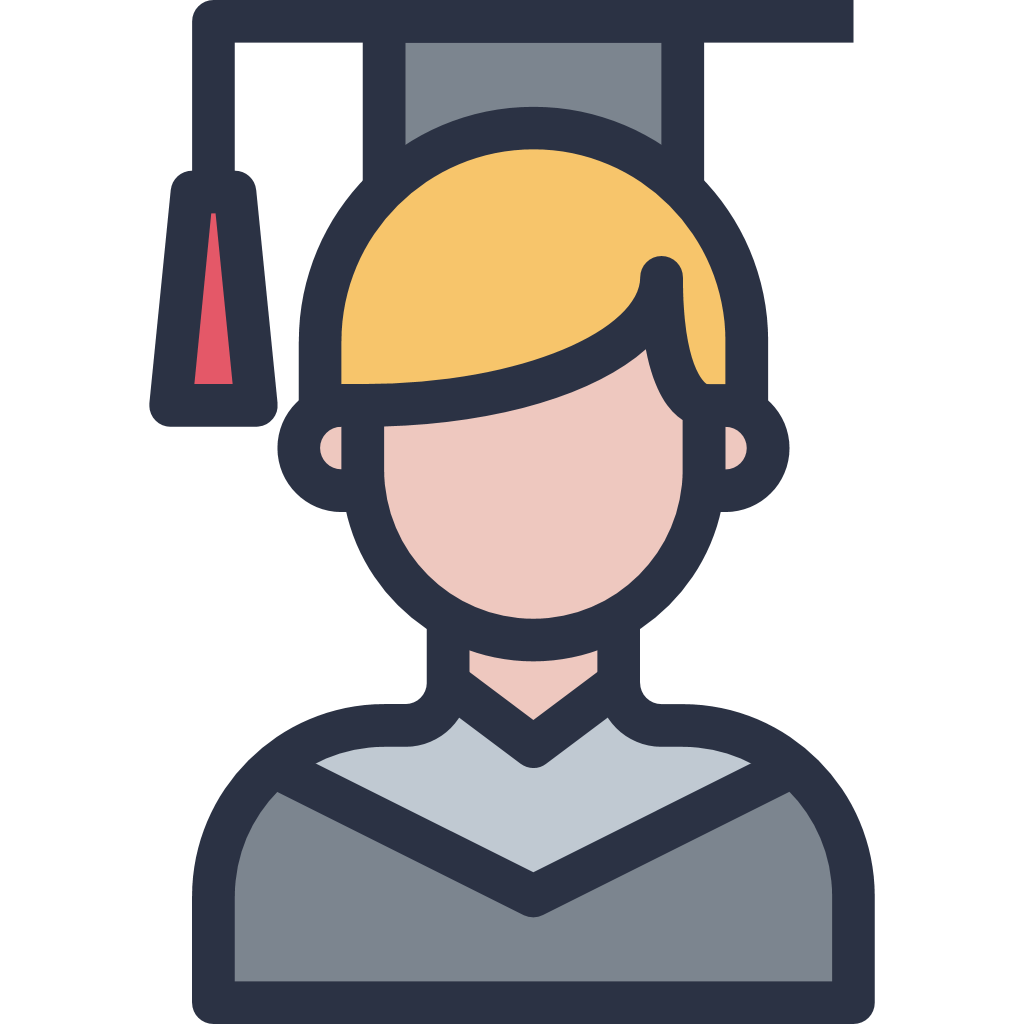 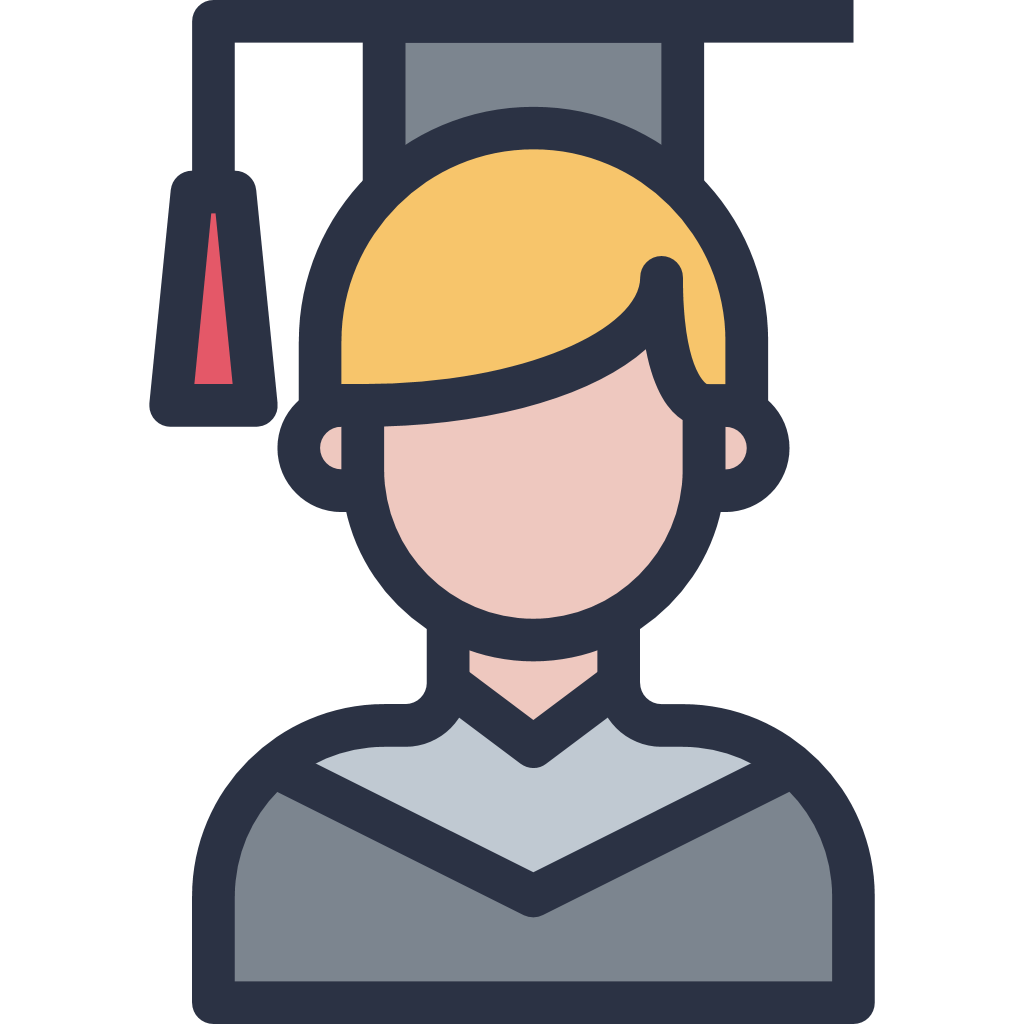 Real edges
Real edges
Virtual edges
Virtual edges
Advisor-advisee relationship (Implicit relationship)
Same-city relationship (Implicit relationship)
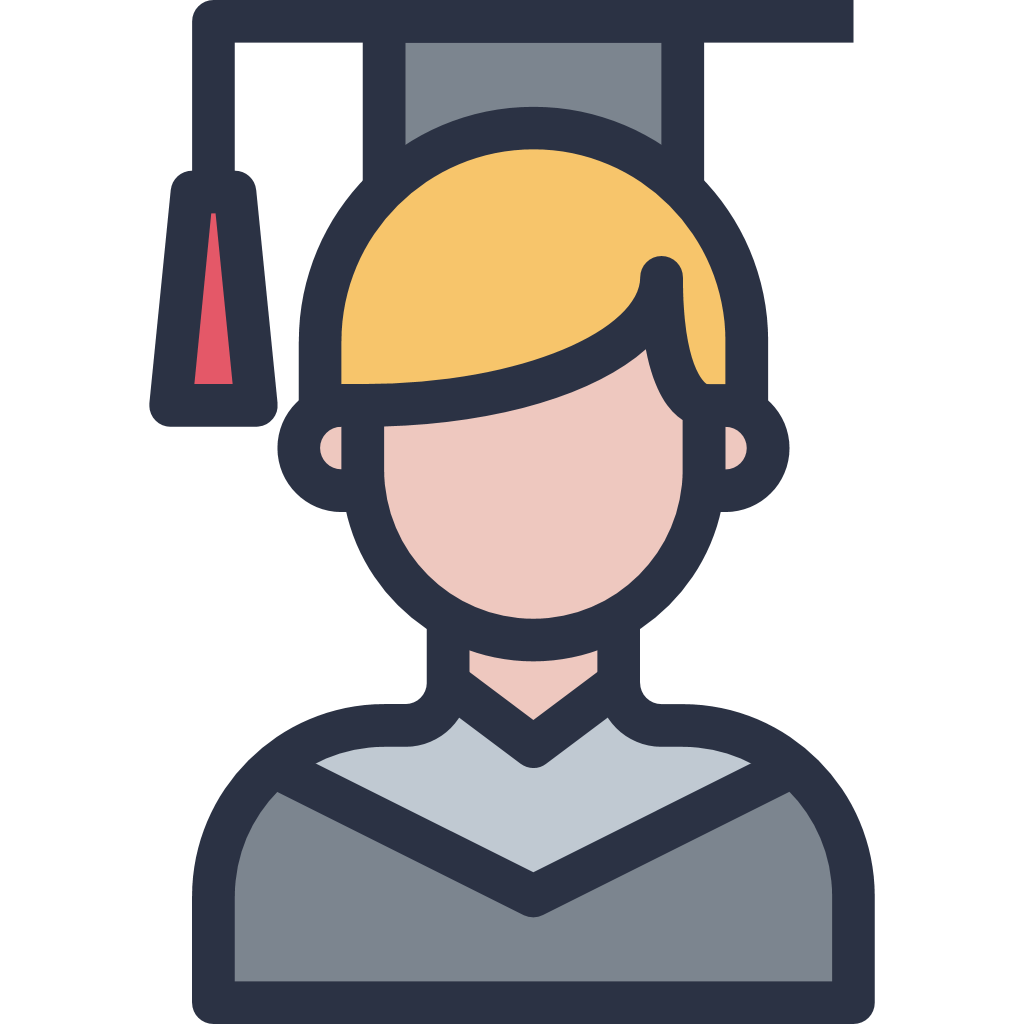 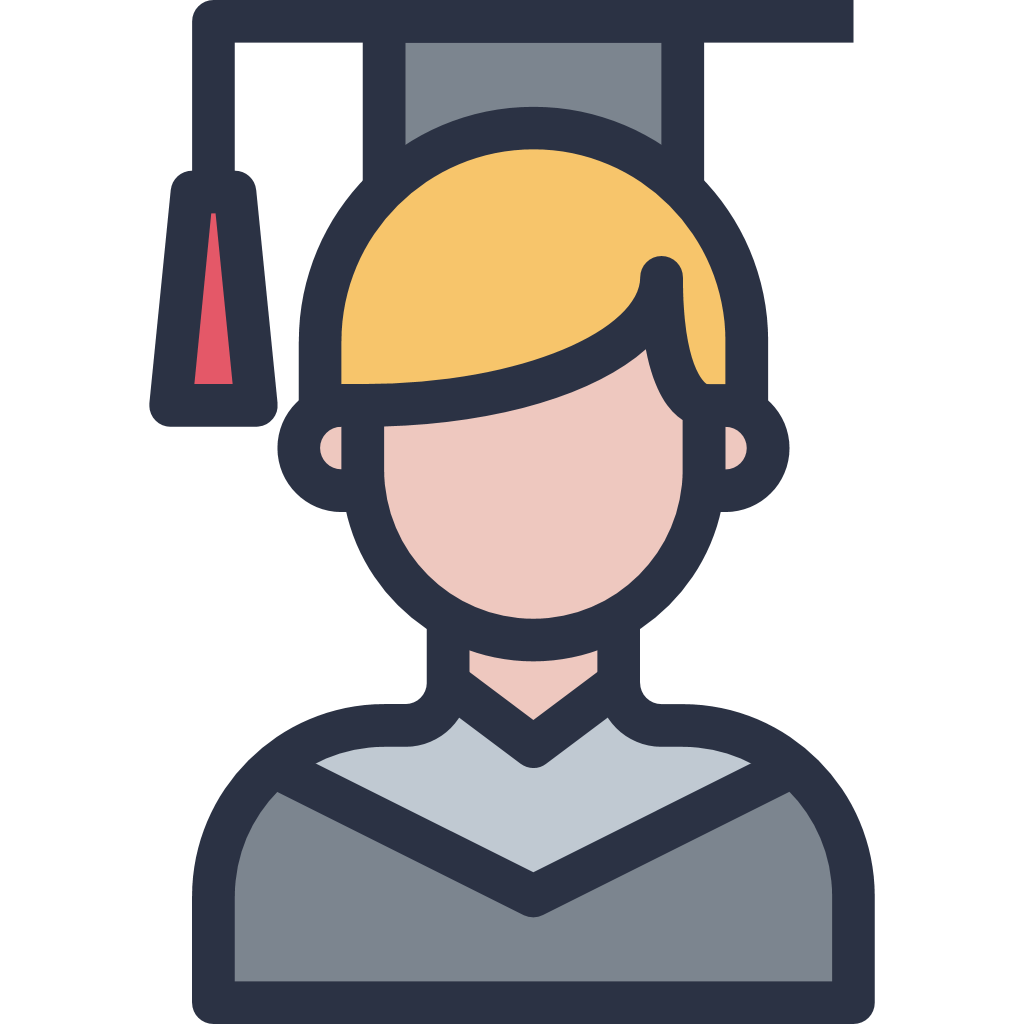 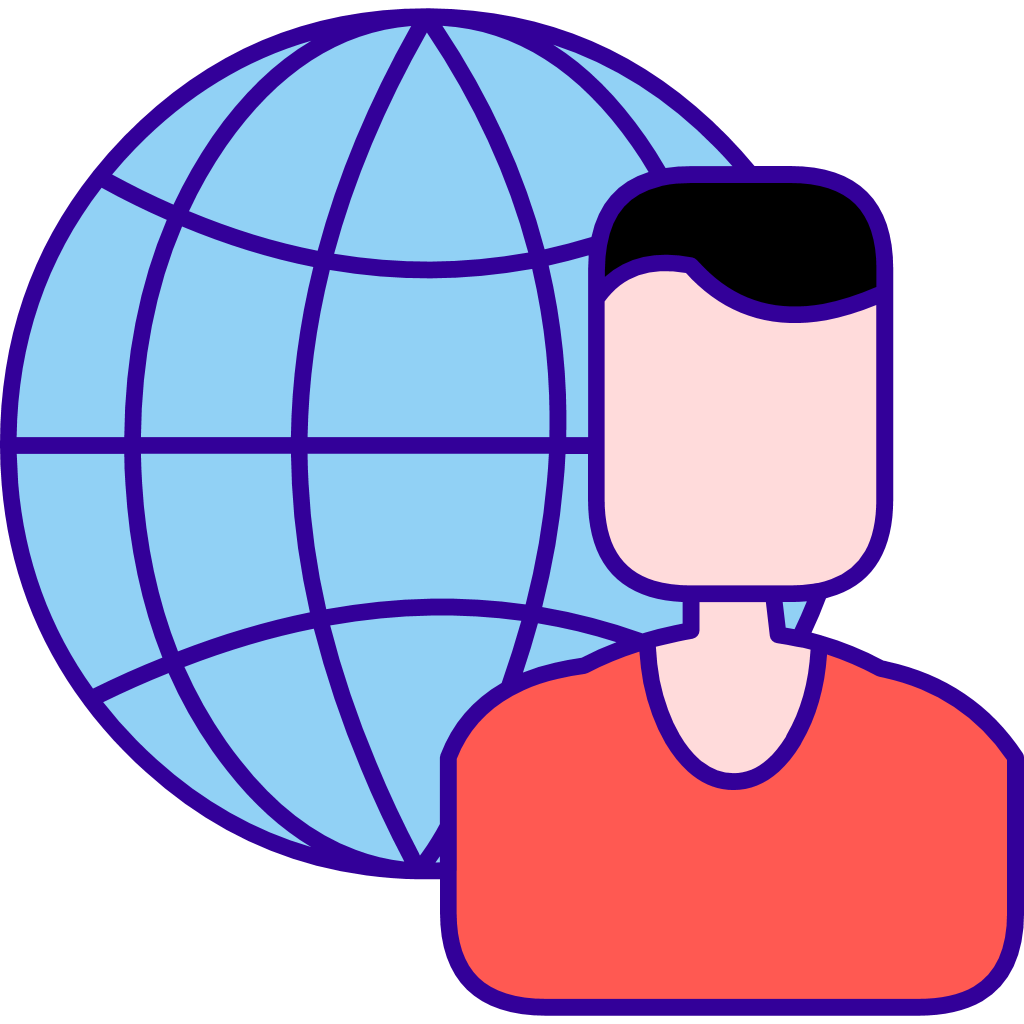 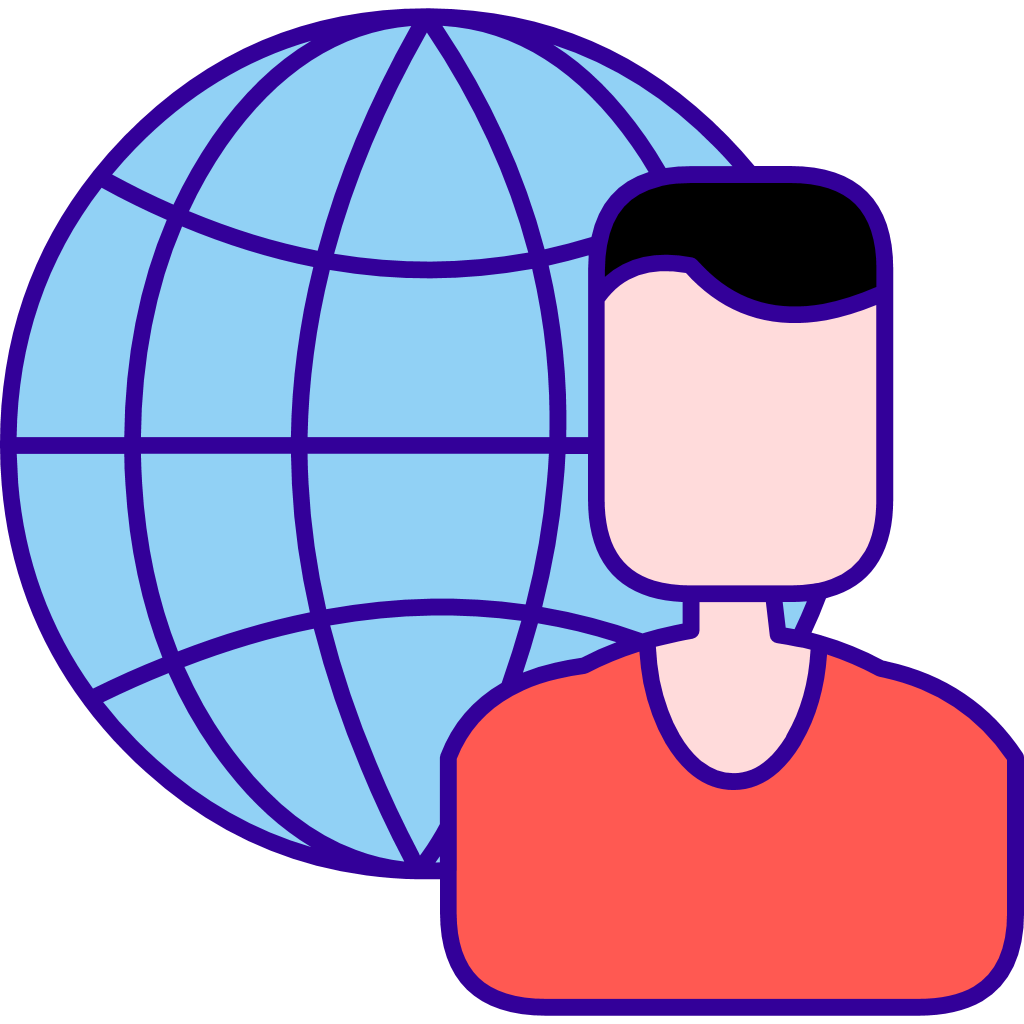 (a) scientific collaboration network
(b) social network (Weibo)
Implicit relationships are essential for understanding the potential connections between entities, revealing the formation rules of social networks, and obtaining the behavioral characteristics of entities within social networks.
Introduction
What are the difficulties in extracting implicit relations?
Implicit relationships may not have real links/edges.
Implicit relationships are often hidden behind superficial links.
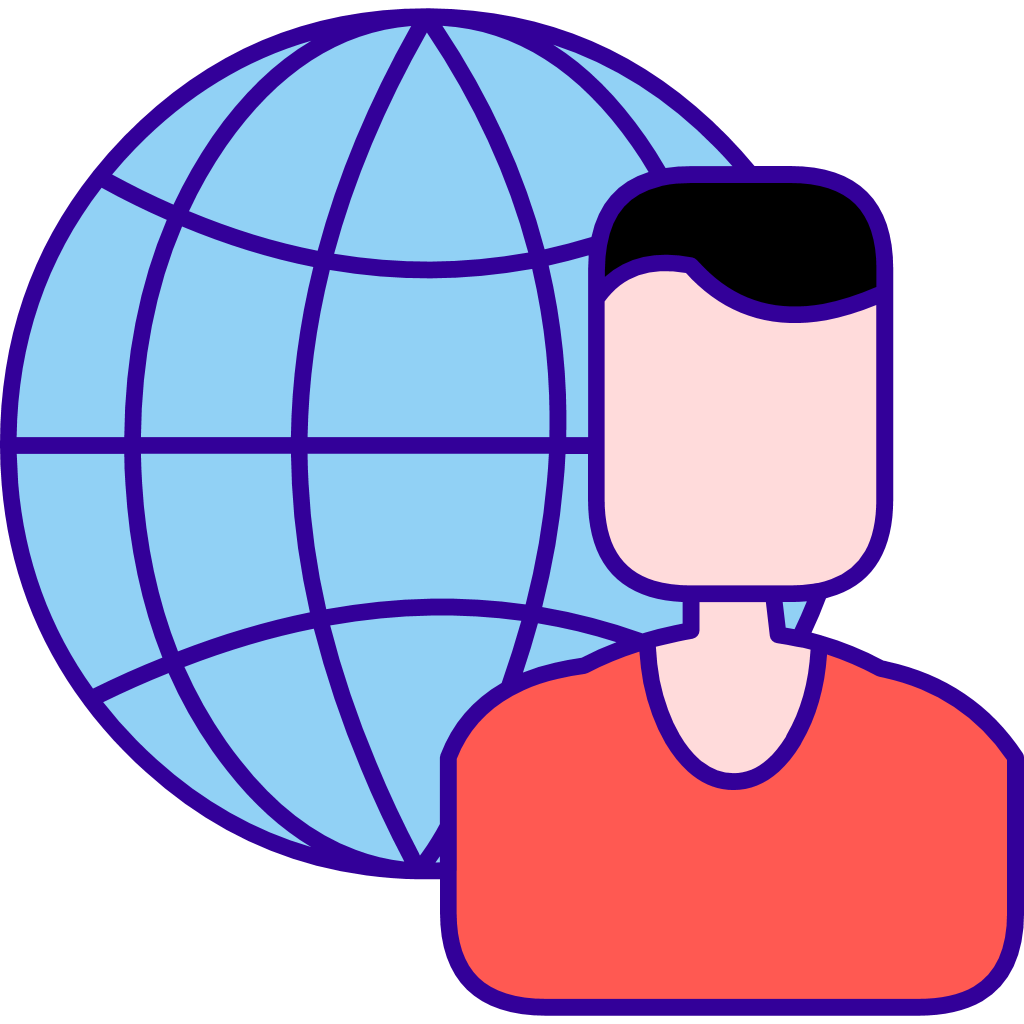 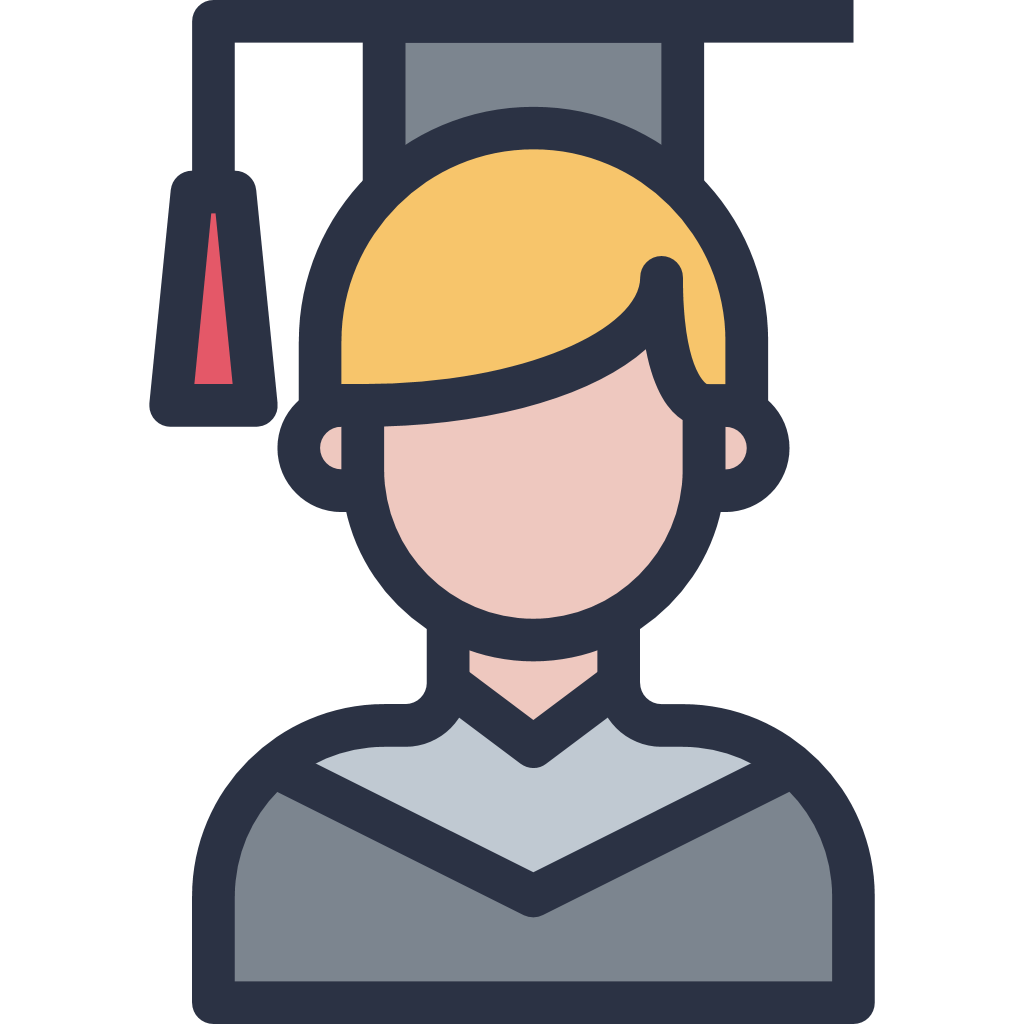 Real edges
Real edges
Virtual edges
Virtual edges
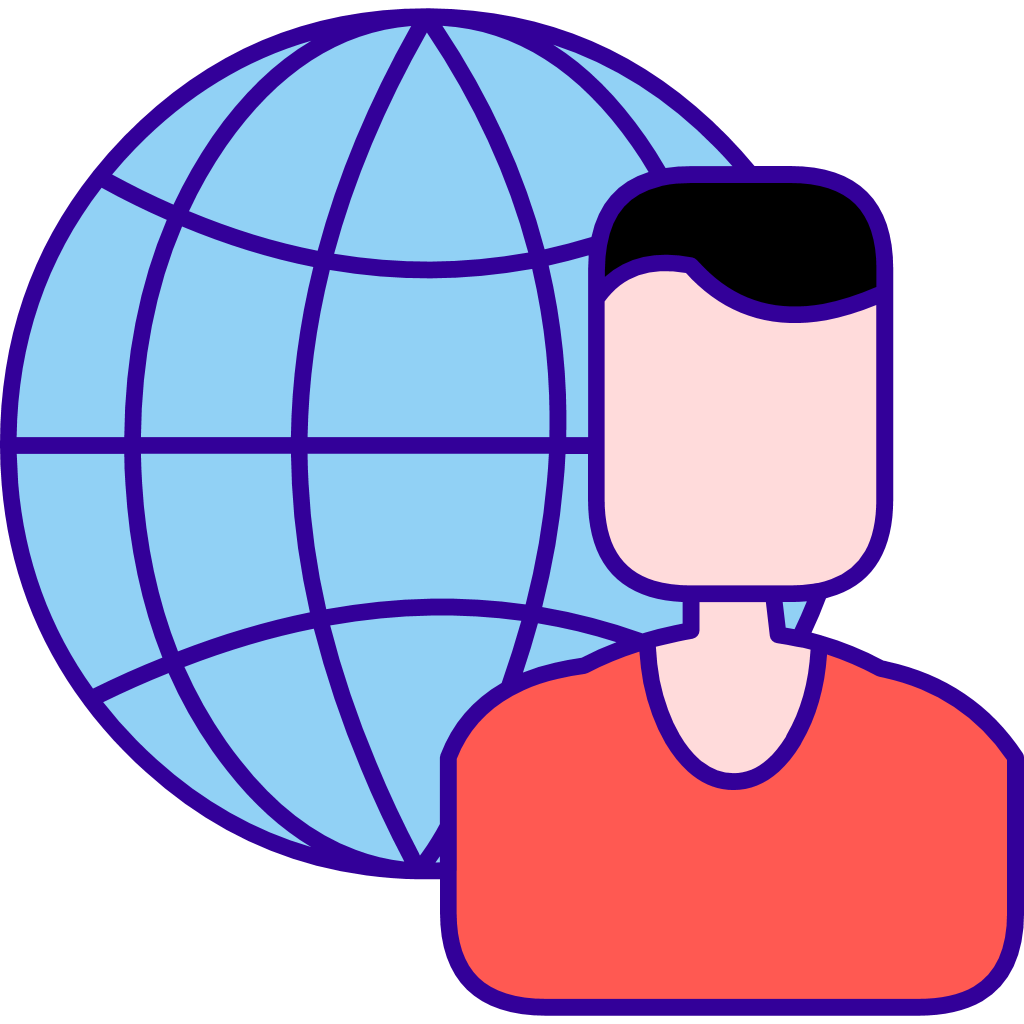 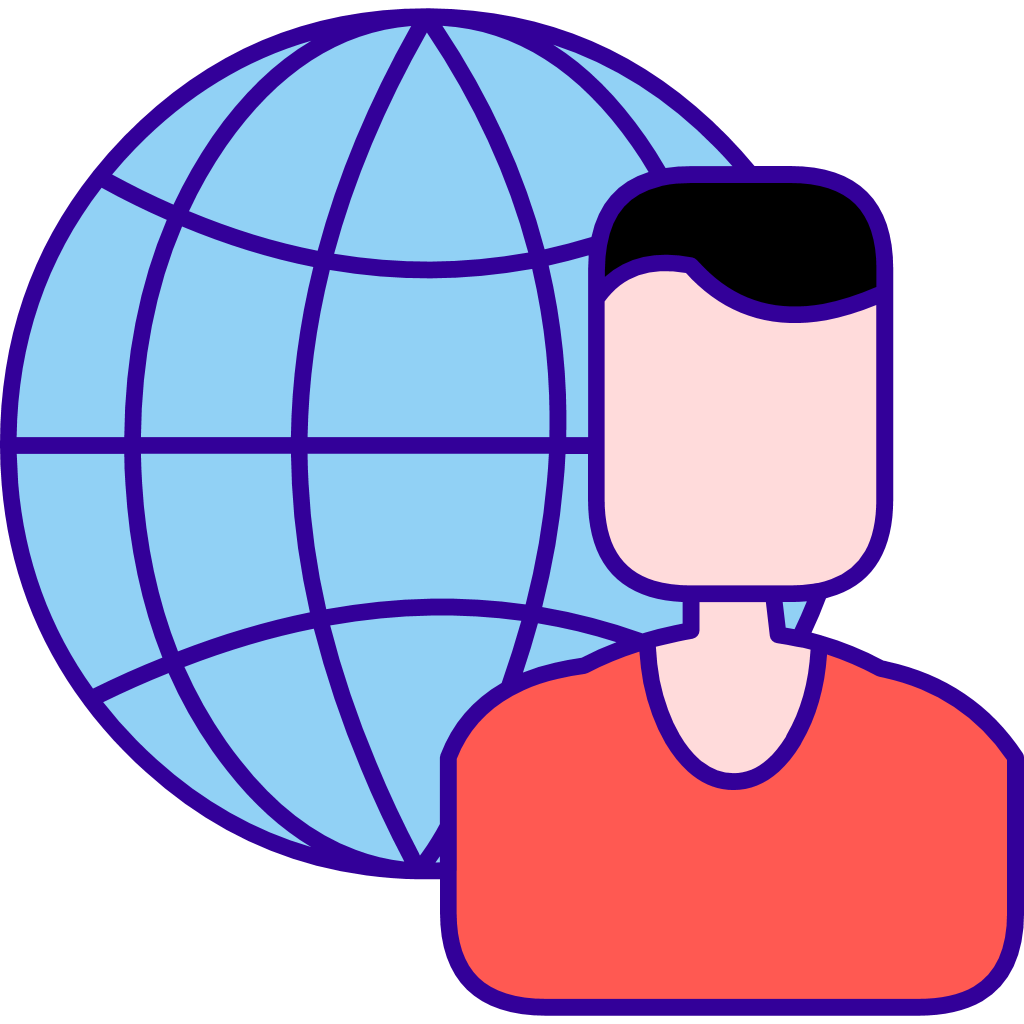 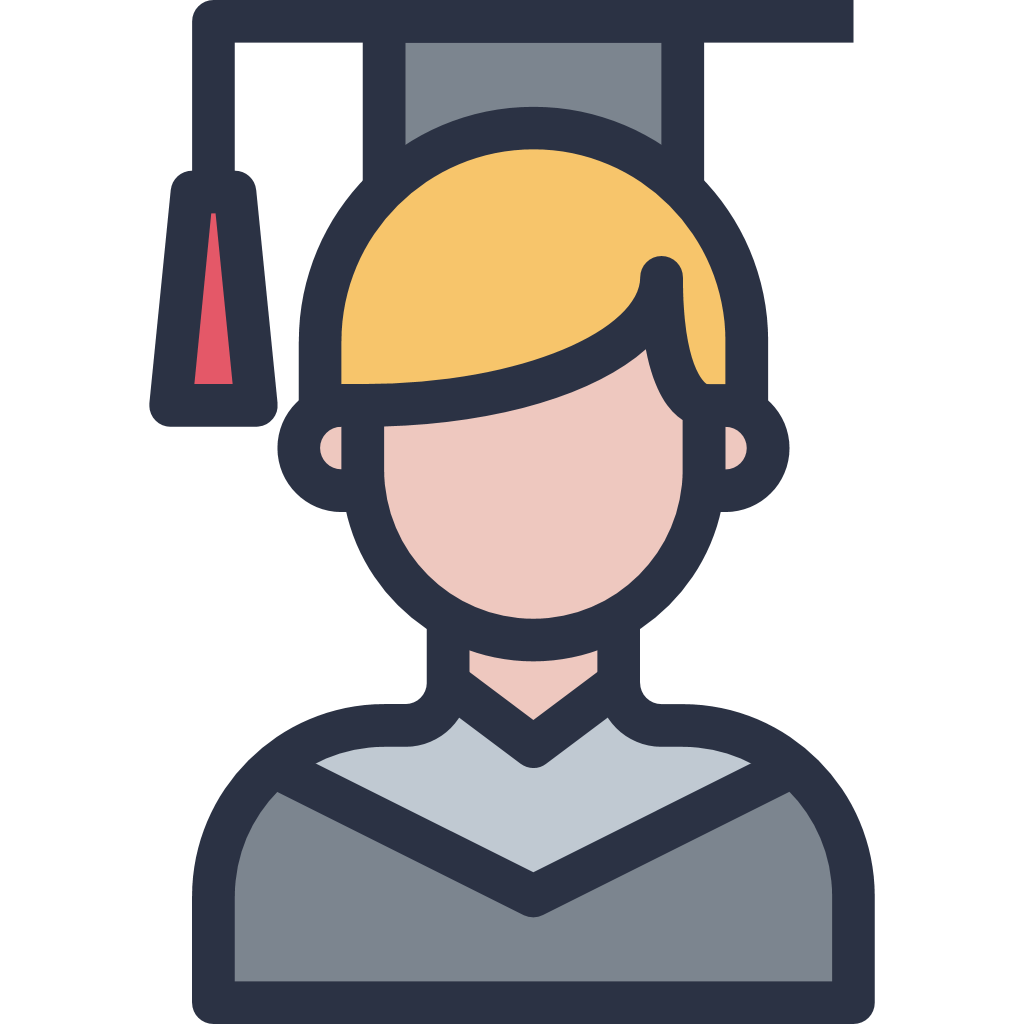 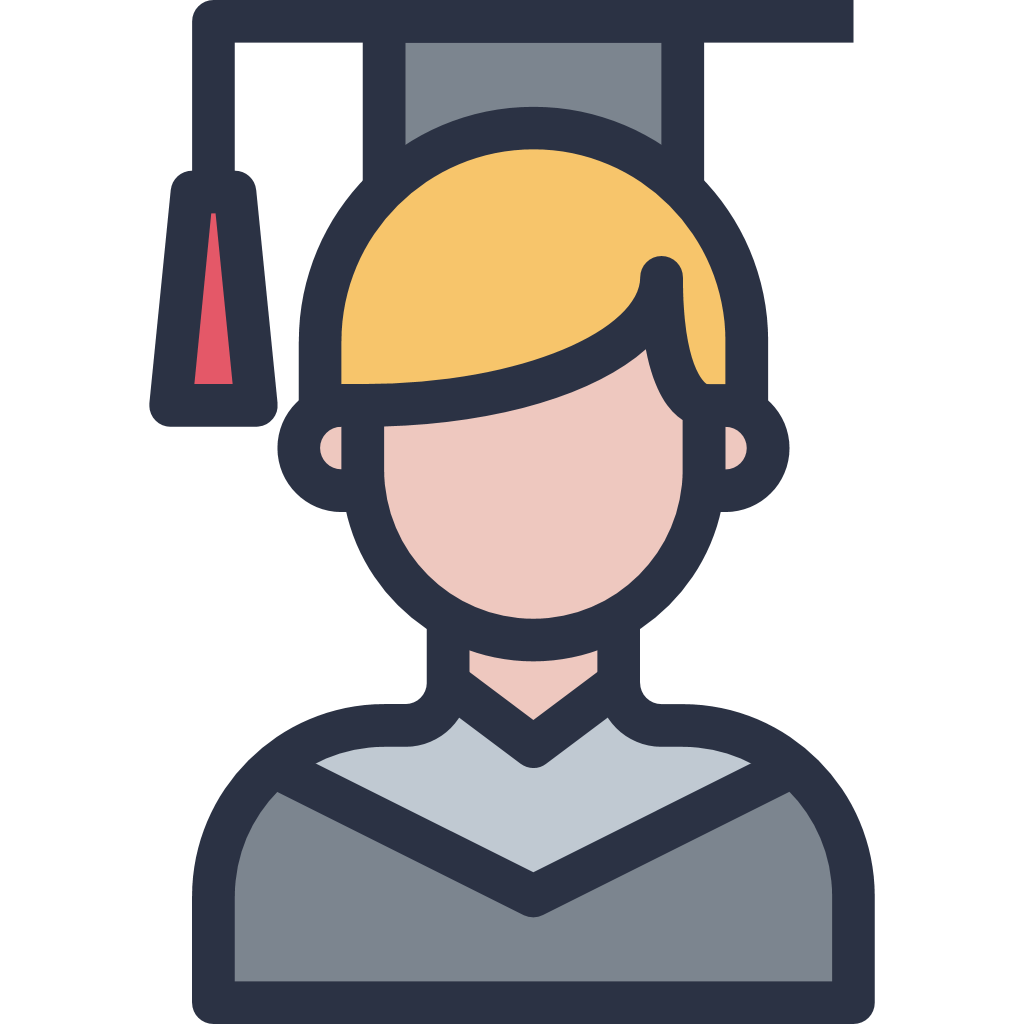 Difficulties
Real edges
Real edges
Virtual edges
Virtual edges
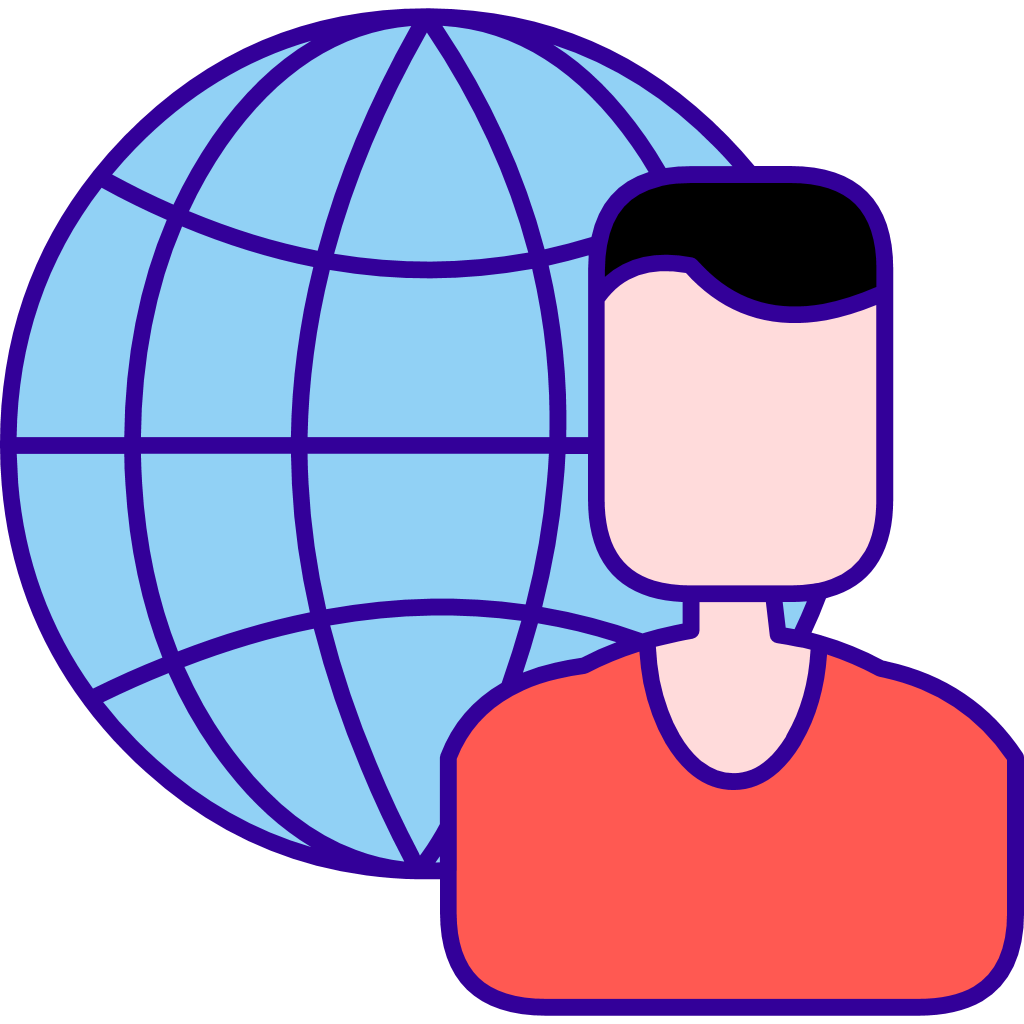 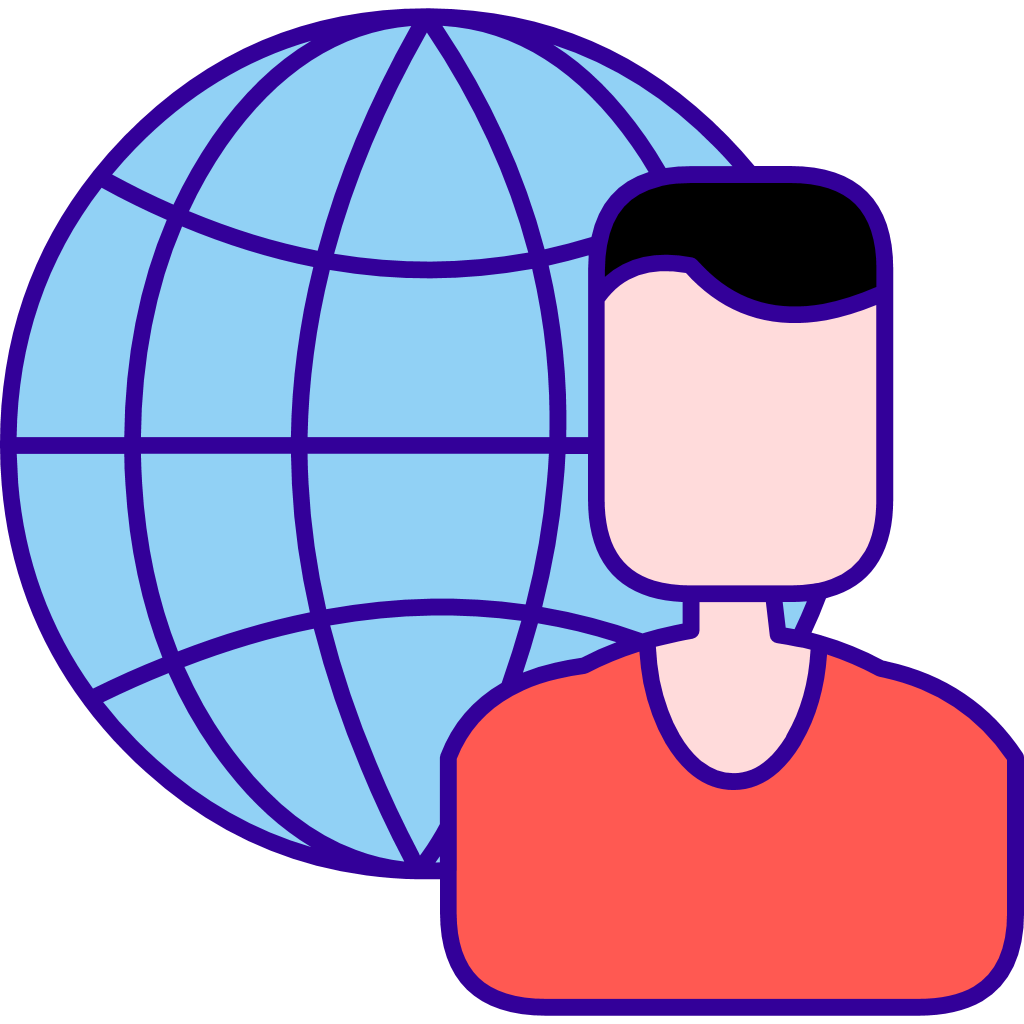 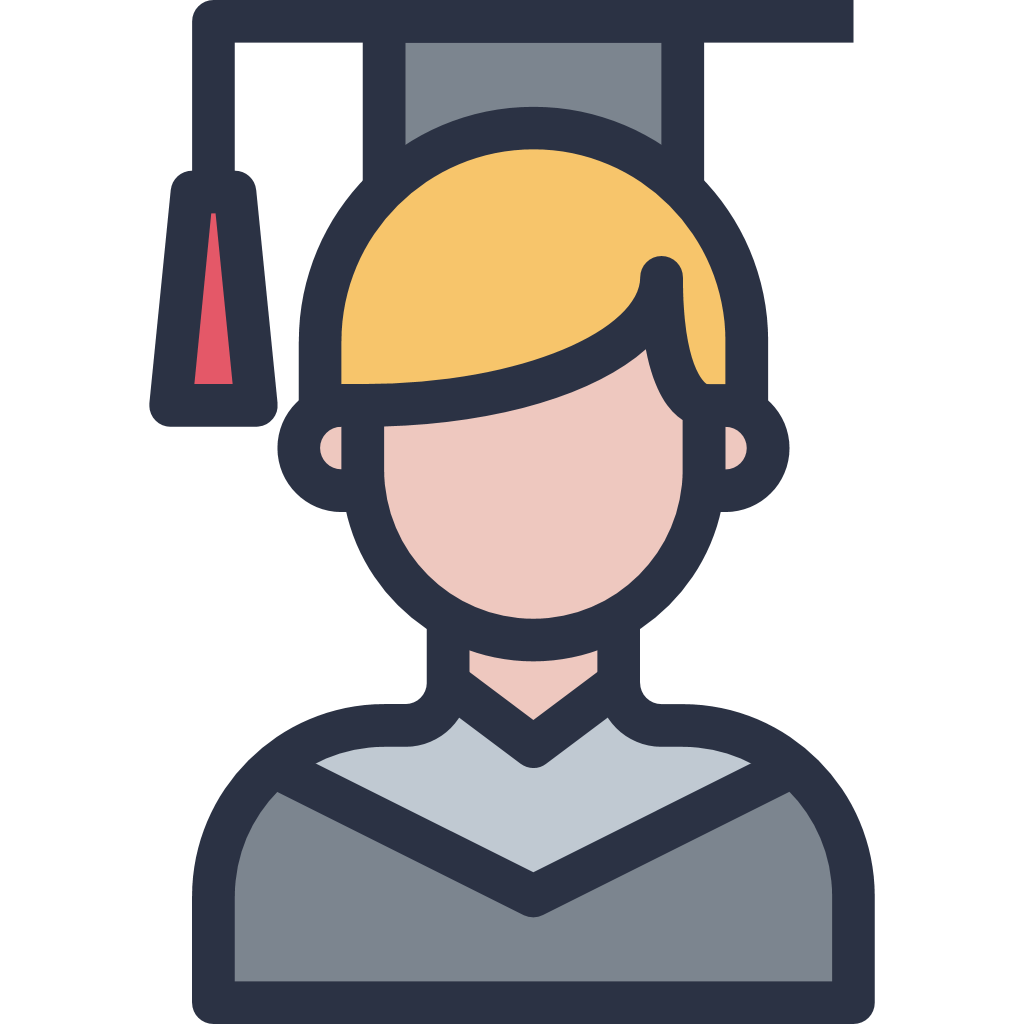 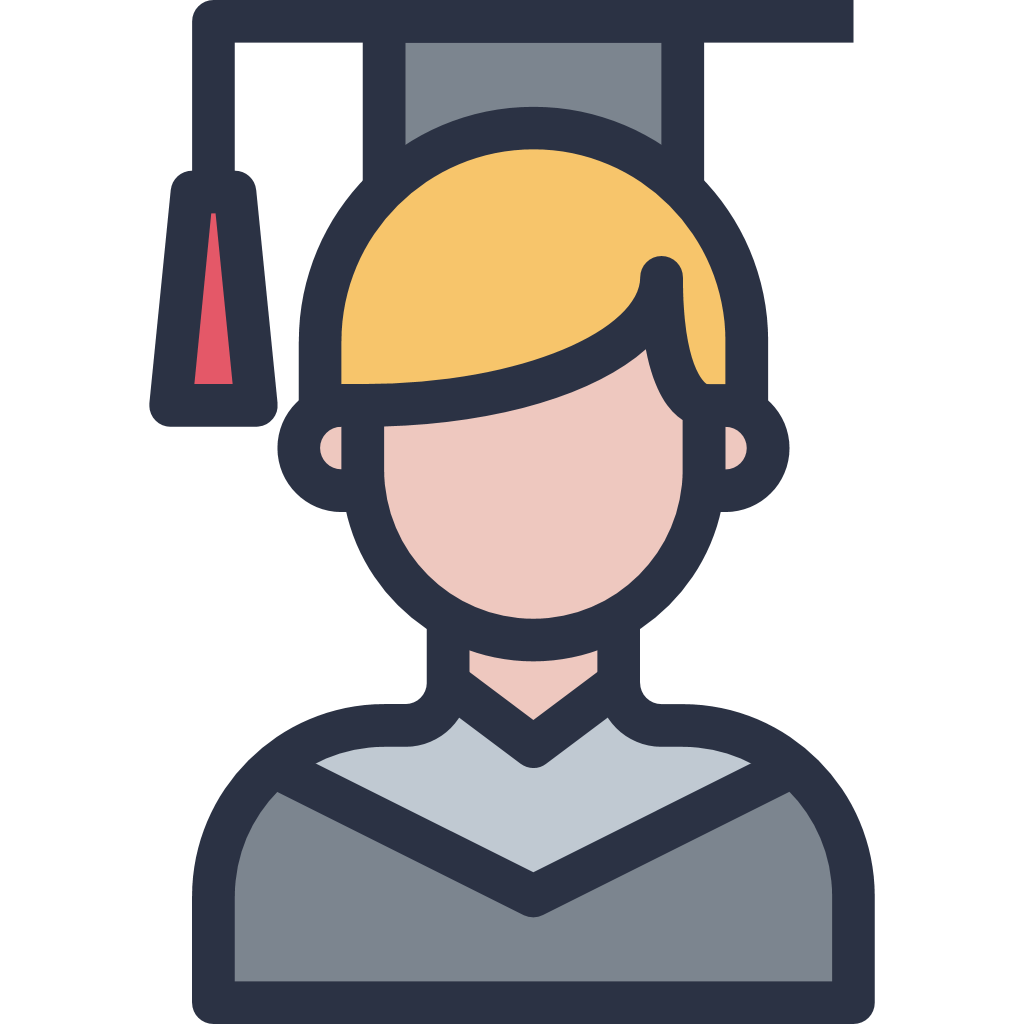 (b) social network (Weibo)
(a) scientific collaboration network
Our proposed HIM framework is to effectively mine the implicit relationships in social network.
Our Framework: HIM
How to effectively aggregate network attributes information?
The type-based aggregated attributes representation:
Original Graph
specific node type in the heterogeneous network
Neighbors sampling
type-1
type-2
type-3
type-T
self
...
...
BiLSTM
BiLSTM
BiLSTM
BiLSTM
BiLSTM
...
Attention mechanism to aggregate different types:
...
Importance of different attributes representation
Attribute Aggregation
Our Framework: HIM
How to effectively aggregate network attributes information?
Original Graph
Negative sampling
Negative samples
Positive samples
Construct adjacency matrix
Link matrix
The link attributes calculated by common neighbors  approach:
∗
Bias vector
∗
Weight matrix
Our Framework: HIM
How to perform local information aggregation using graph convolutional networks?
Extend the receptive field of a single graph convolutional layer by leading into the first-order neighbors of the target node:
Aggregate local neighbors to update nodes’ feature:
Adjacency matrix with self-connections, which can  consider the information of node itself in the aggregation process
Our Framework: HIM
How to make implicit relationship predictions?
Traditional method of link prediction is used:
The final loss function of the HIM:
Scoring function
Head entity
Tail entity
The positive samples
The negative samples
Our Framework: HIM
How HIM works？
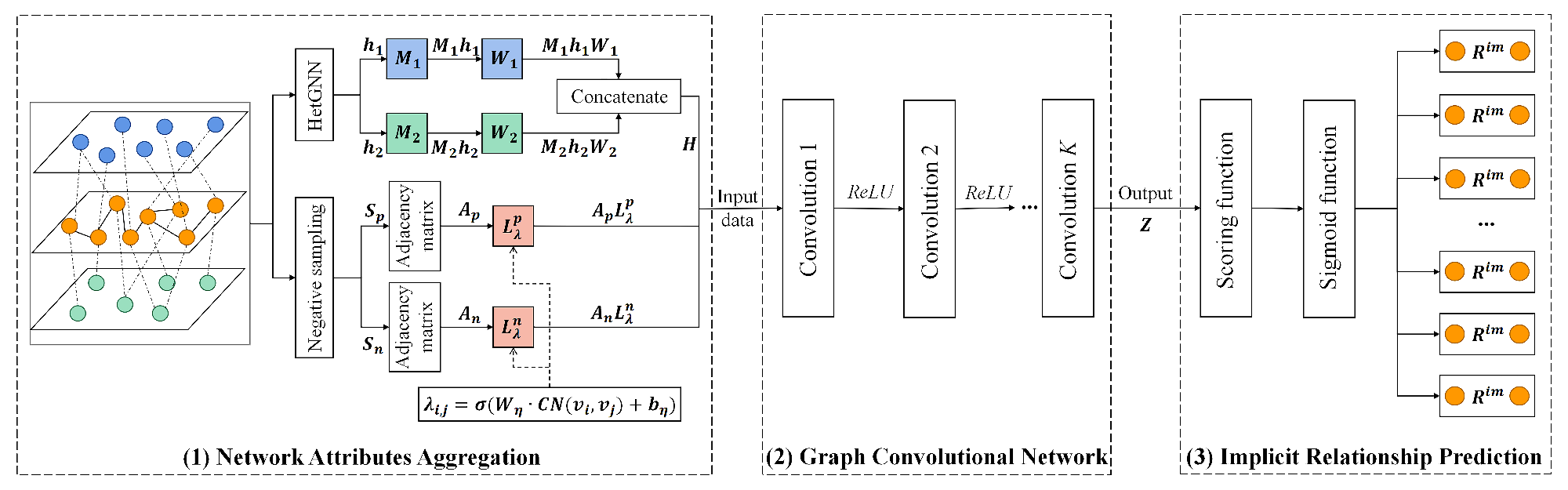 Evaluation
Datasets for evaluating the performance of HIM
Our own constructed datasets:
Same-City Relationship dataset: Weibo was crawled for users information to construct a heterogeneous network based on the mutual following relationship between users. The mutual following relationship is the explicit relationship. The same-city relationship here means that the geographic locations in the personal information of two users are the same city. And the same-city relationship is considered as an implicit relationship.
Advisor-advisee Relationship dataset: Microsoft Academic Graph, which contains information about scholars and publications, was used to construct an academic co-author heterogeneous network. In this dataset, the coauthor relationship between two scholars is an explicit relationship. The reason for the collaboration of the two scholars may be that one scholar is the advisor of the other. Therefore, the advisor-advisee relationship is considered as an implicit relationship.
Evaluation
Baseline methods for evaluating the performance of HIM
GATNE1: General Attributed Multiplex Heterogeneous Network Embedding, which adopts metapath constrained random-walk method to learn relation-specific embeddings.
HGT3: Heterogeneous Graph Transformer designs meta relations for triples and adopts multi-head attention to aggregate information.
GRCN2: Graph-Revised Convolutional Network, which introduces a GCN-based graph revision module for predicting missing edges and revising edge weights w.r.t. downstream tasks via joint optimization.
GEN4: Graph Structure Estimation Neural Networks proposes a structure model and an observation model to implement graph learning based on Bayesian inference.
[1] Y. Cen, X. Zou, J. Zhang, H. Yang, J. Zhou and J. Tang, “Representation Learning for Attributed Multiplex Heterogeneous Network,” in Proceedings of the 25th International Conference on Knowledge Discovery and Data Mining, Anchorage, USA, 2019, pp. 1358–1368.
[2] D. Yu, R. Zhang, Z. Jiang, Y. Wu, and Y. Yang, “Graph revised convolutional network,” in Machine Learning and Knowledge Discovery in Databases - European Conference, Ghent, Belgium, 2020, pp. 378–393.
[3] Z. Hu, Y. Dong, K. Wang and Y. Sun, “Heterogeneous Graph Transformer,” in Proceedings of The Web Conference 2020, Taipei, Taiwan, 2020, pp. 2704–2710.
[4] R. Wang, S. Mou, X. Wang, W. Xiao, Q. Ju, C. Shi, and X. Xie, “Graph Structure Estimation Neural Networks,” in Proceedings of The Web Conference 2021, Ljubljana, Slovenia, 2021, pp. 342–353.
Evaluation
Baseline methods for evaluating the performance of HIM
SLICE5:  Self-Supervised Learning of Contextual Embeddings, which adopts global information with localized attention driven mechanisms to learn contextual node representations.
MHGCN7: Multiplex Heterogeneous Graph Convolutional Network, which can automatically learn the useful heterogeneous meta-path interactions of different lengths in multiplex heterogeneous networks through multi-layer convolution aggregation.
Shifu26: Shifu2 takes the collaboration network as input and the identified advisor-advisee relationship as output, which considers not only the network structure but also the semantic information of nodes and edges.
[5] P. Wang, K. Agarwal, C. Ham, S. Choudhury and C. K. Reddy, “Self-Supervised Learning of Contextual Embeddings for Link Prediction in Heterogeneous Networks,” in Proceedings of the Web Conference 2021, Ljubljana, Slovenia, 2021, pp. 2946–2957.
[6] J. Liu, F. Xia, L. Wang, B. Xu, X. Kong, H. Tong, and I. King, “Shifu2: A network representation learning-based model for advisor-advisee relationship mining,” IEEE Trans. Knowl. Data Eng., vol. 33, no. 4, pp. 1763–1777, 2021.
[7] P. Yu, C. Fu, Y. Yu, C. Huang, Z. Zhao, and J. Dong, “Multiplex heterogeneous graph convolutional network,” in Proceedings of the 28th Conference on Knowledge Discovery and Data Mining, Washington, DC, 2022, pp. 2377–2387.
HIM achieves the best performance on the two evaluation criteria, even when the training set is relatively small
Evaluation
★ Implicit Relationship discovery Performance
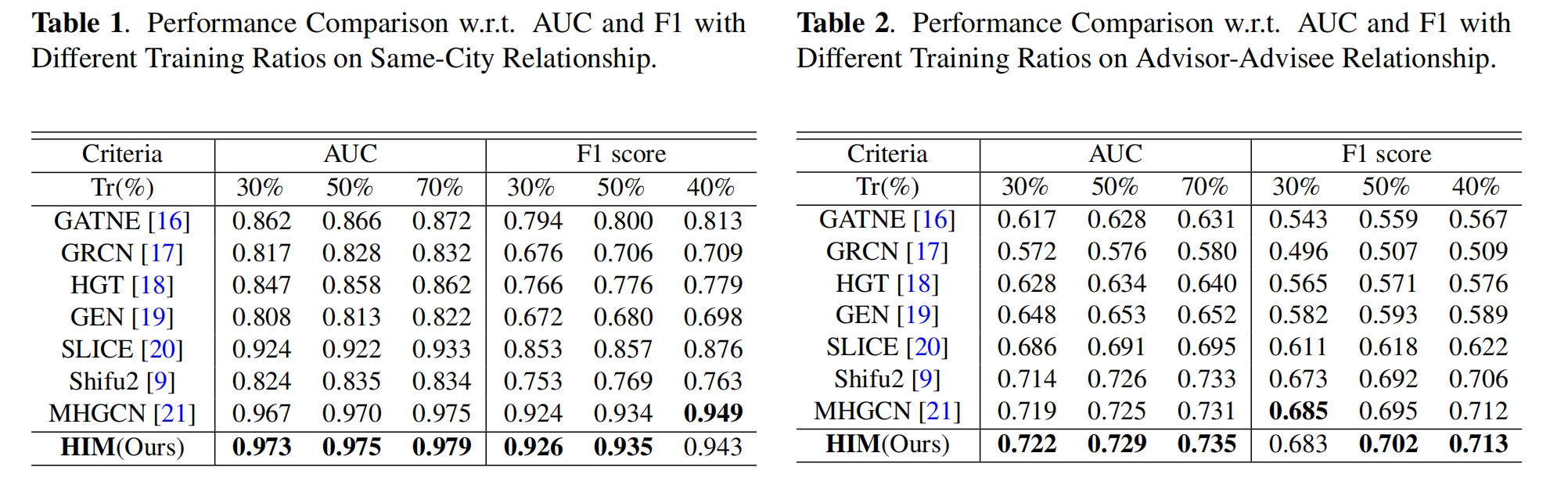 Evaluation
★ Parameter Influence Analysis: Attributes used for aggregation
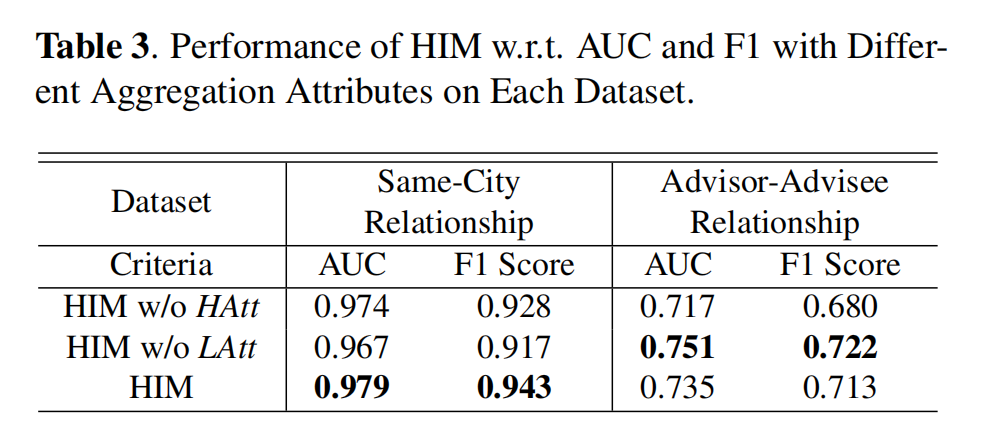 Conclusion
Contributions of HIM:
HIMdata. We create a novel implicit relationships dataset, namely HIMdata. It consists of data from two distinct social networks: the Same-City Relationship dataset (from Weibo) and the Advisor-Advisee Relationship dataset (from Microsoft Academic Graph). HIMdata will be released publicly for research.
Efficient implicit relationships discovery framework. We propose a novel implicit relationships discovery framework based on network attributes information, namely HIM. HIM aggregates node attributes information and network structure information from nodes heterogeneous neighbors to predict implicit relationships in social networks.
Scalable and flexible implicit relationships discovery. The ability of HIM to aggregate network attributes information makes it applicable to multiple types of networks. HIM can also achieve high performance when relying on network structure information only.
Through the public release of HIMdata and the proposed HIM framework, future researchers are provided with valuable training data and tools to further explore the challenging tasks associated with implicit relationships discovery.
HIM: Discovering Implicit Relationships in Heterogeneous Social Networks
Thank you!